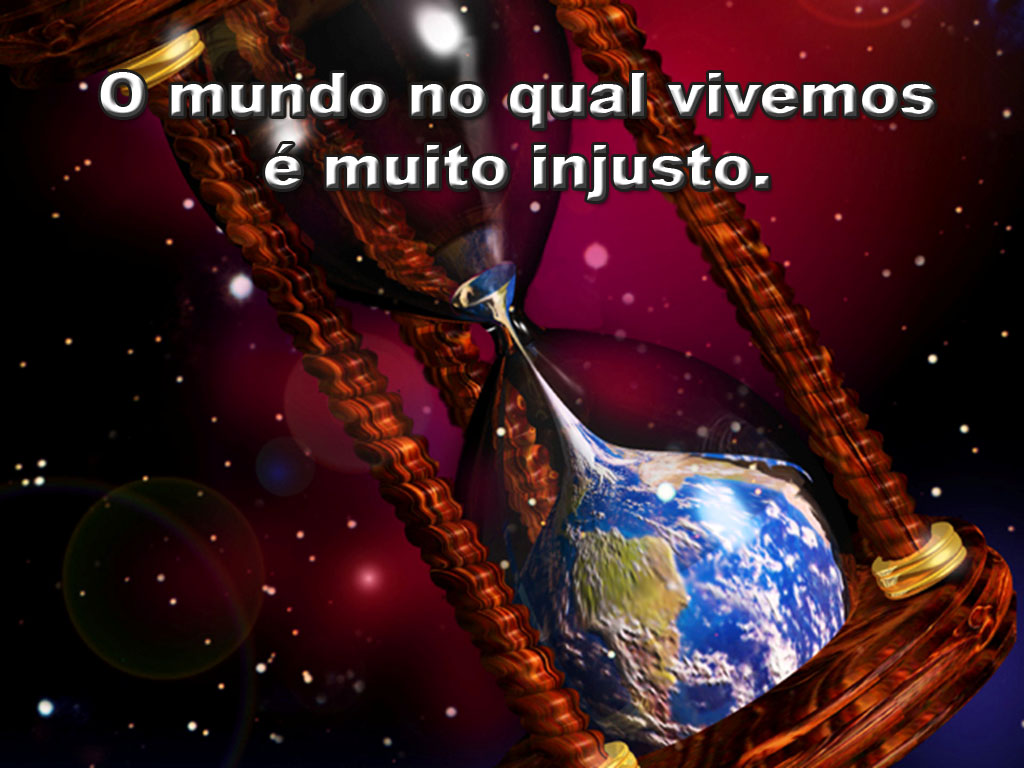 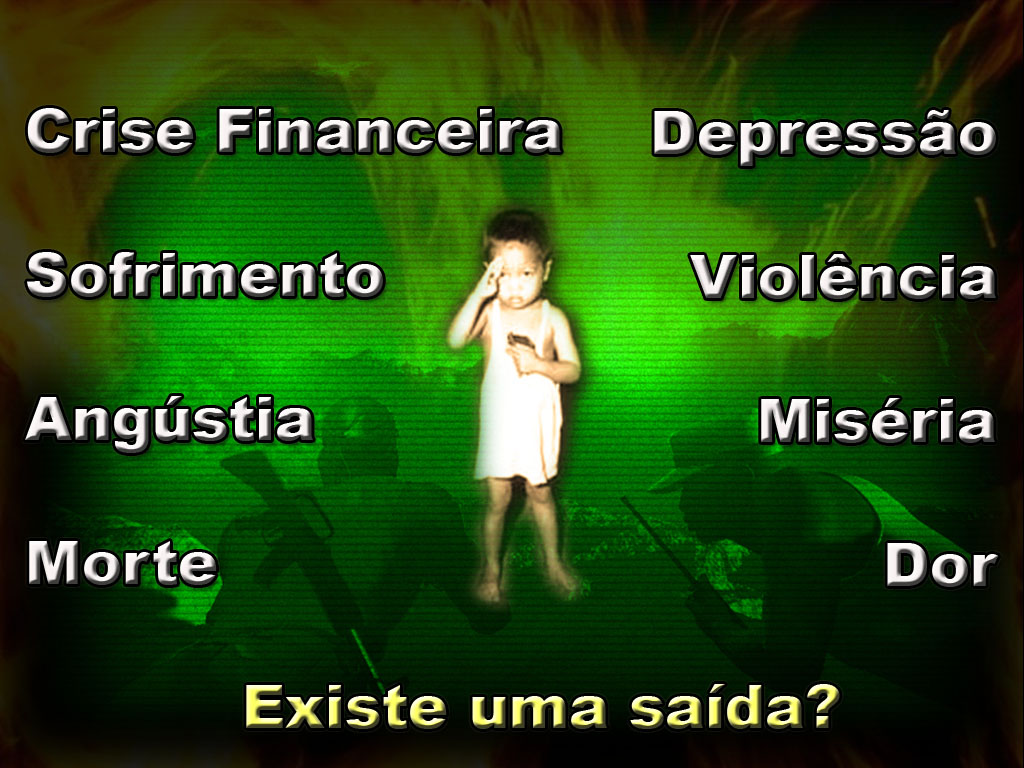 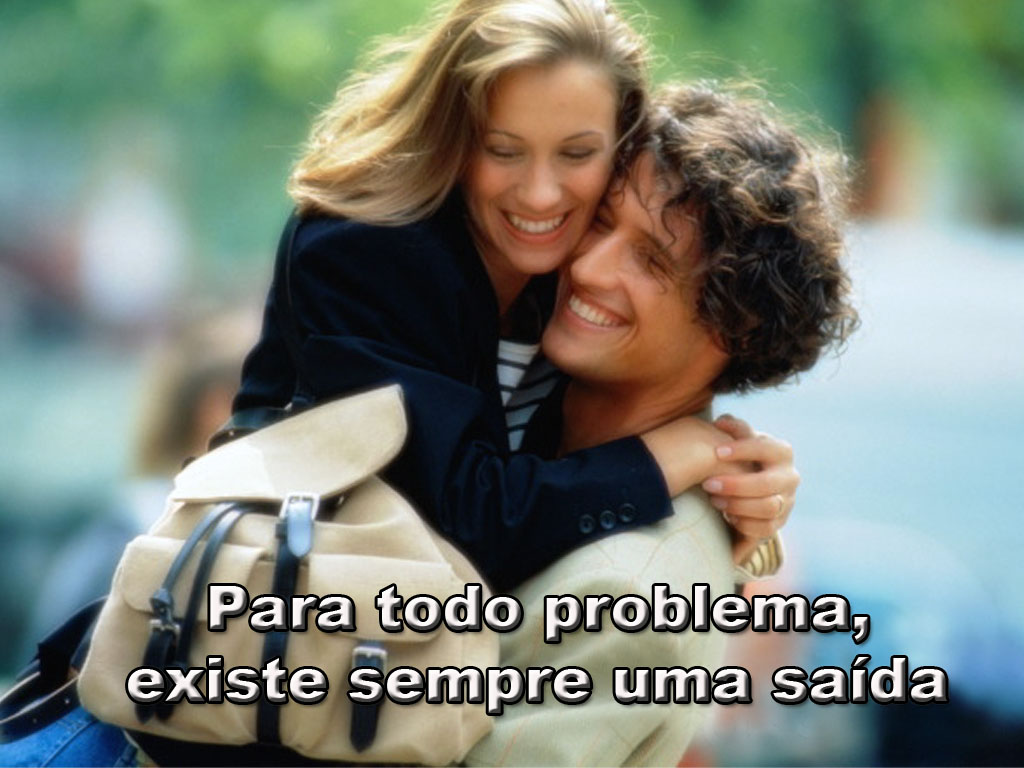 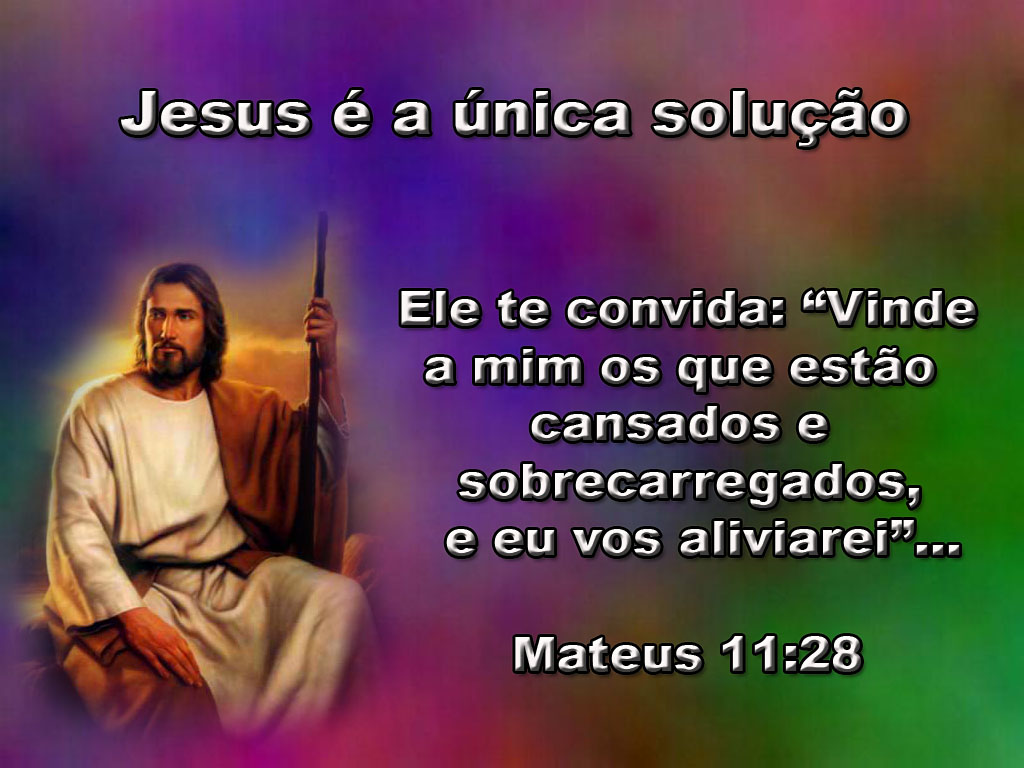 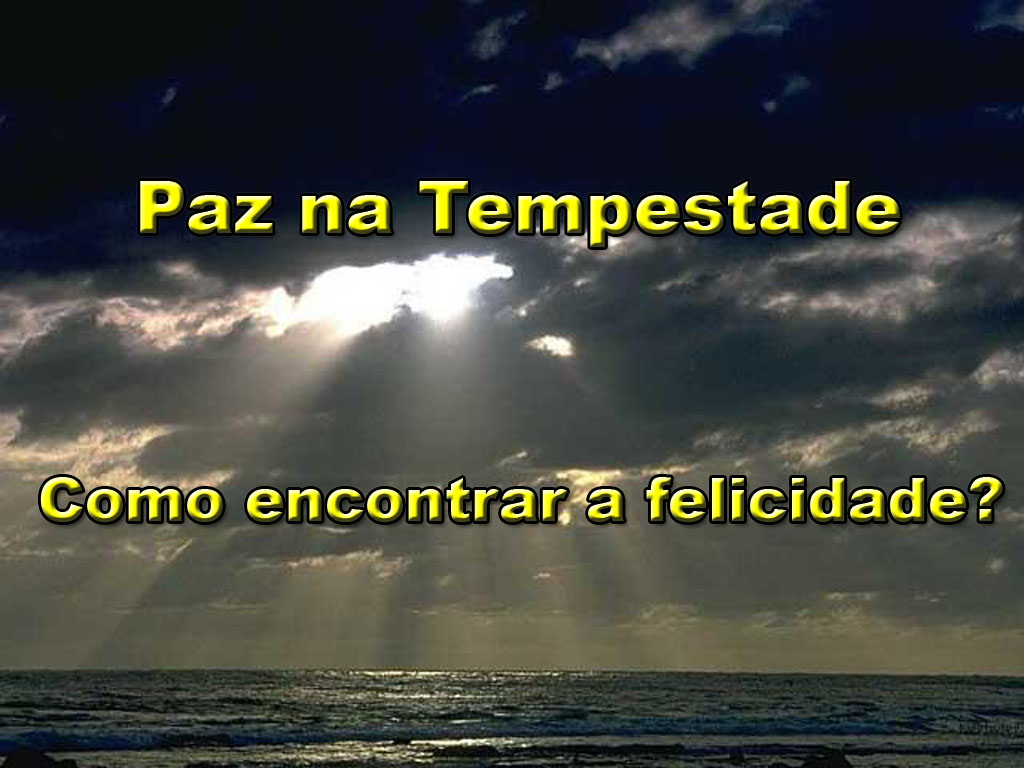 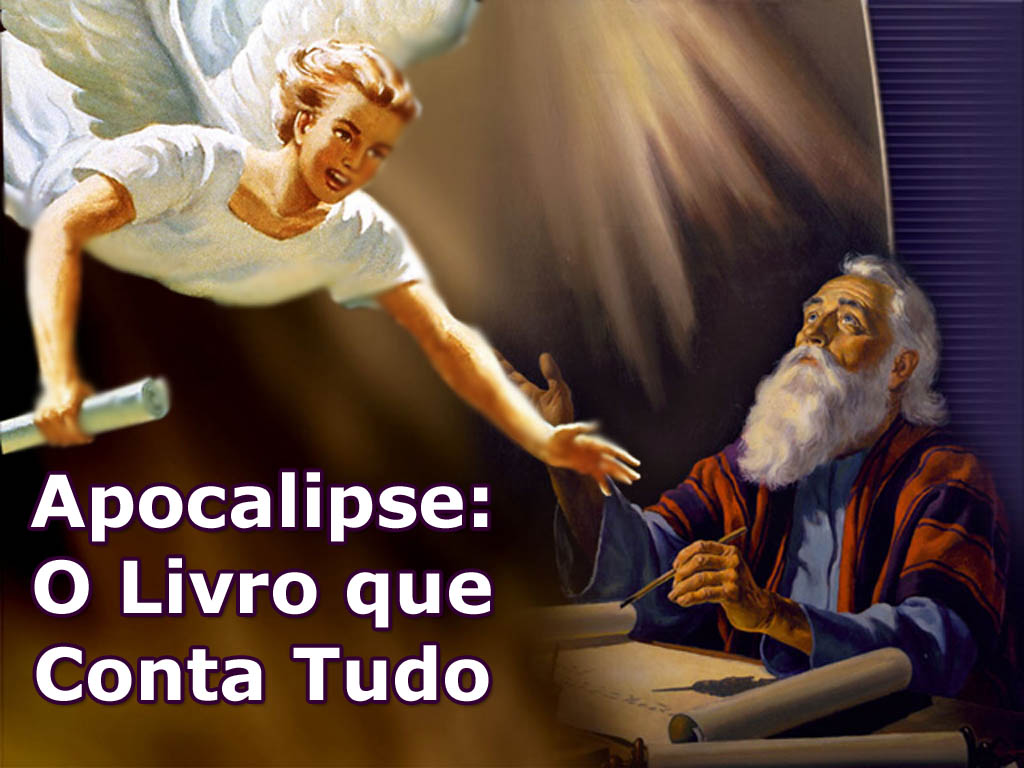 26/09-30/10
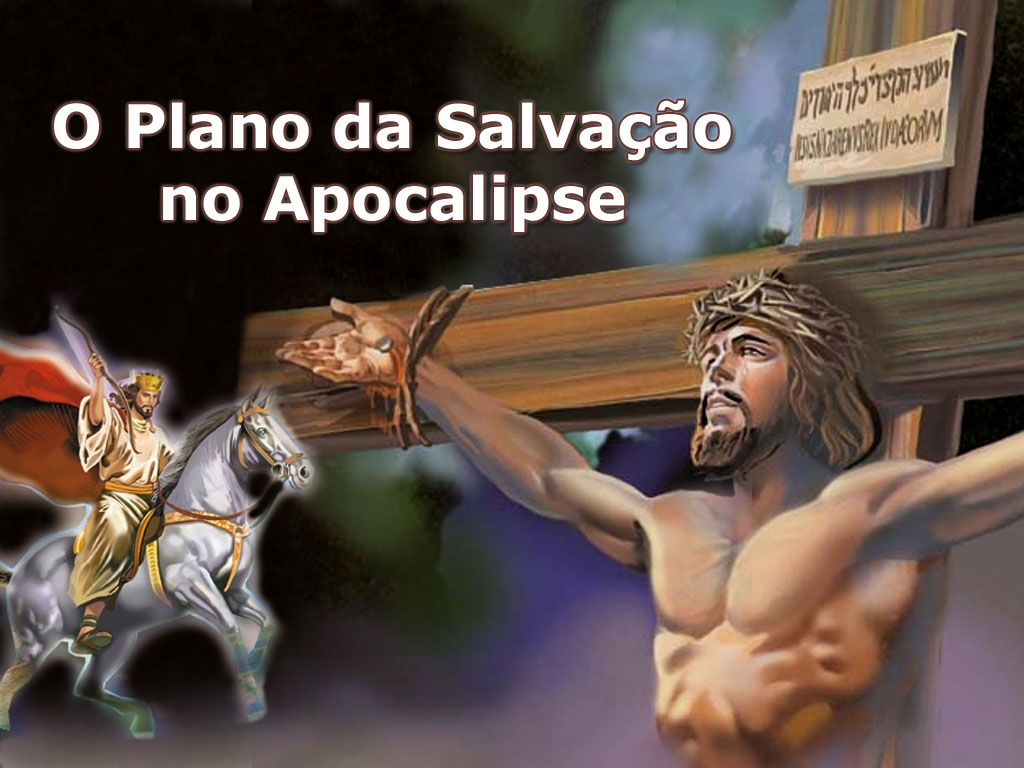 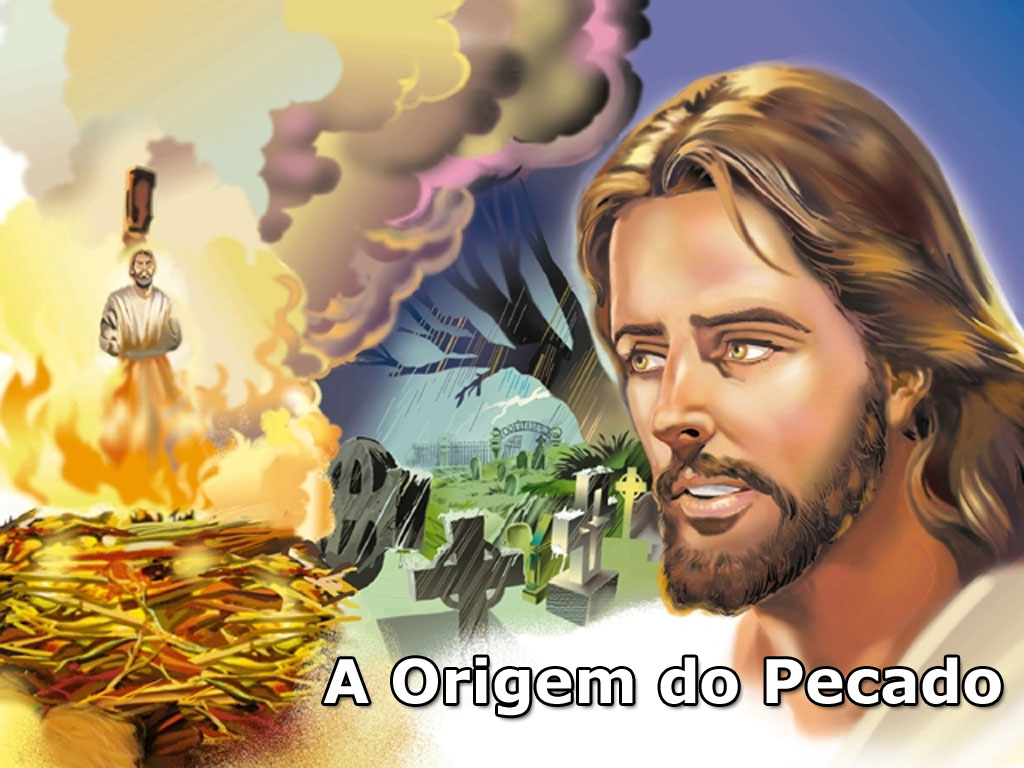 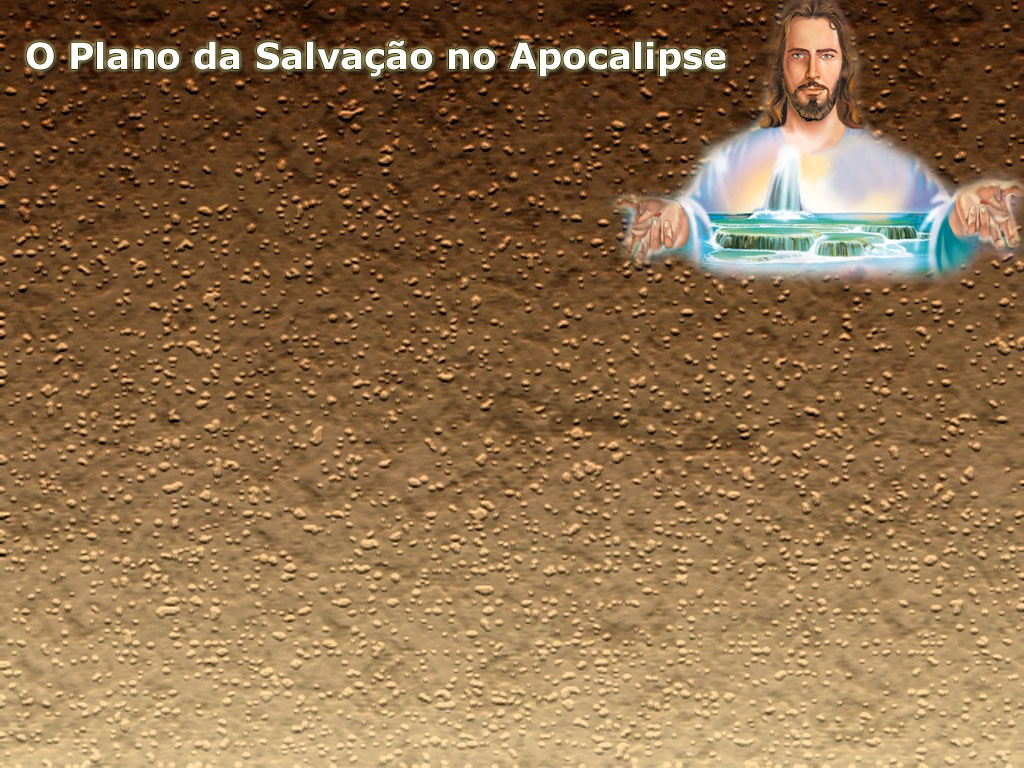 COMO O UNIVERSO FOI FORMADO?
Hebreus 11:3

Apocalipse 19:13

João 1:1-3
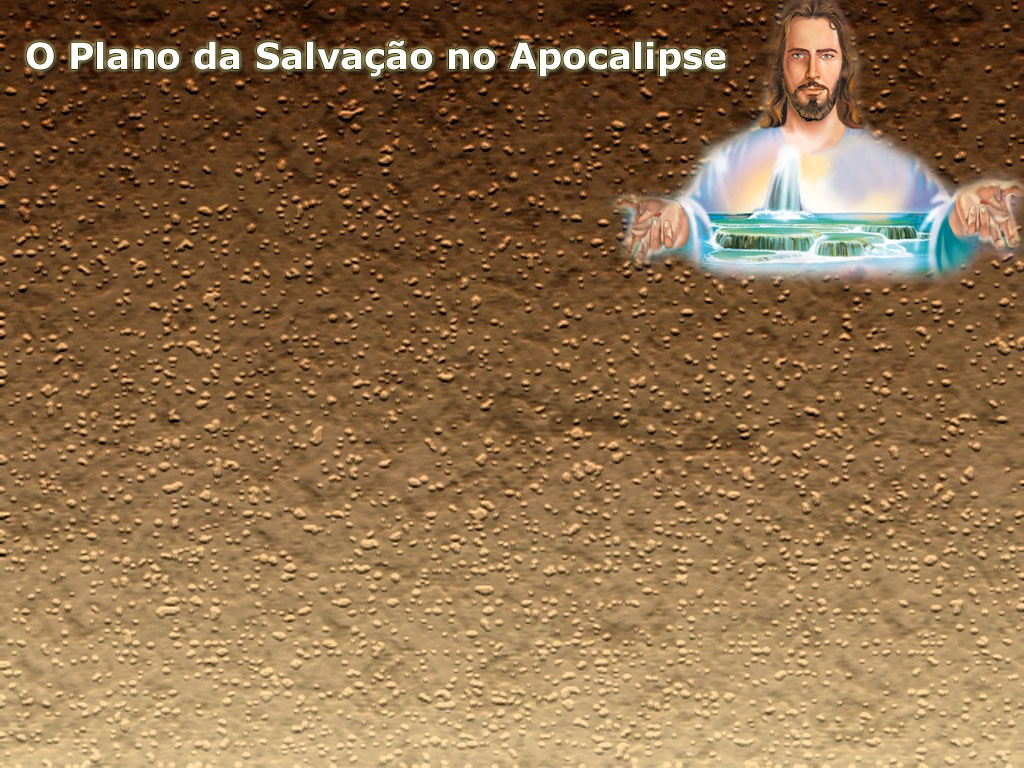 A PALAVRA DE 
DEUS É CRISTO
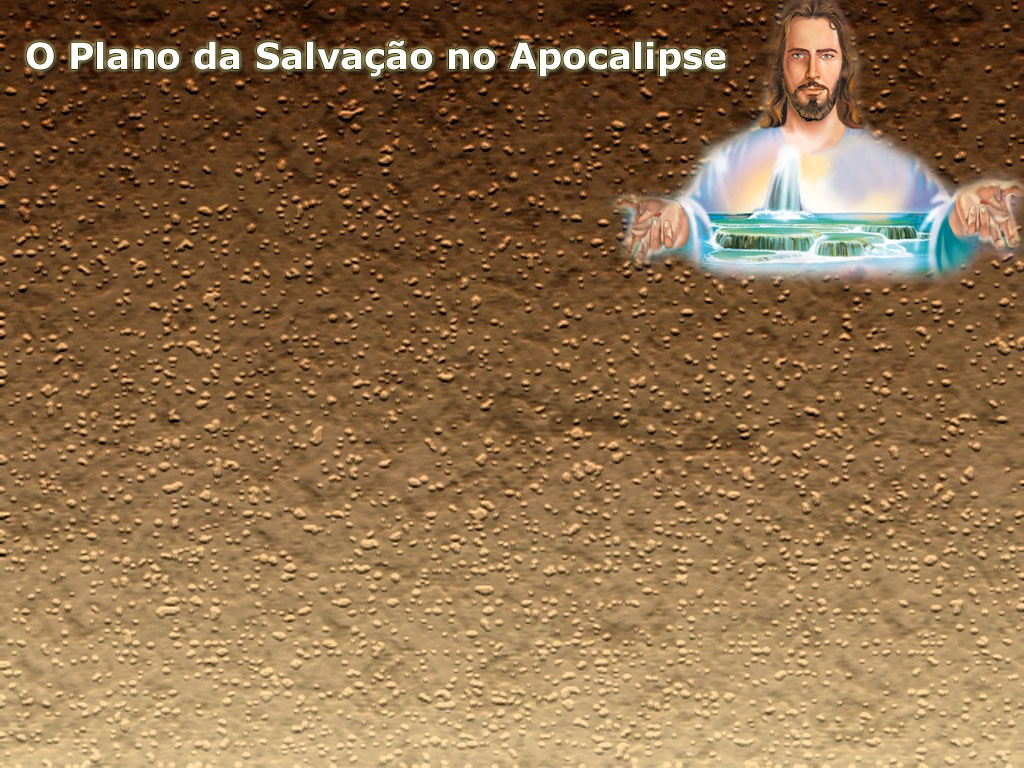 “Pois, nele, foram criadas todas as coisas, nos céus e sobre a terra, as visíveis e as invisíveis, sejam tronos, sejam soberanias, quer principados, quer potestades. Tudo foi criado por meio dele e para ele. Ele é antes de todas as coisas. Nele, tudo subsiste.” Col. 1:16,17
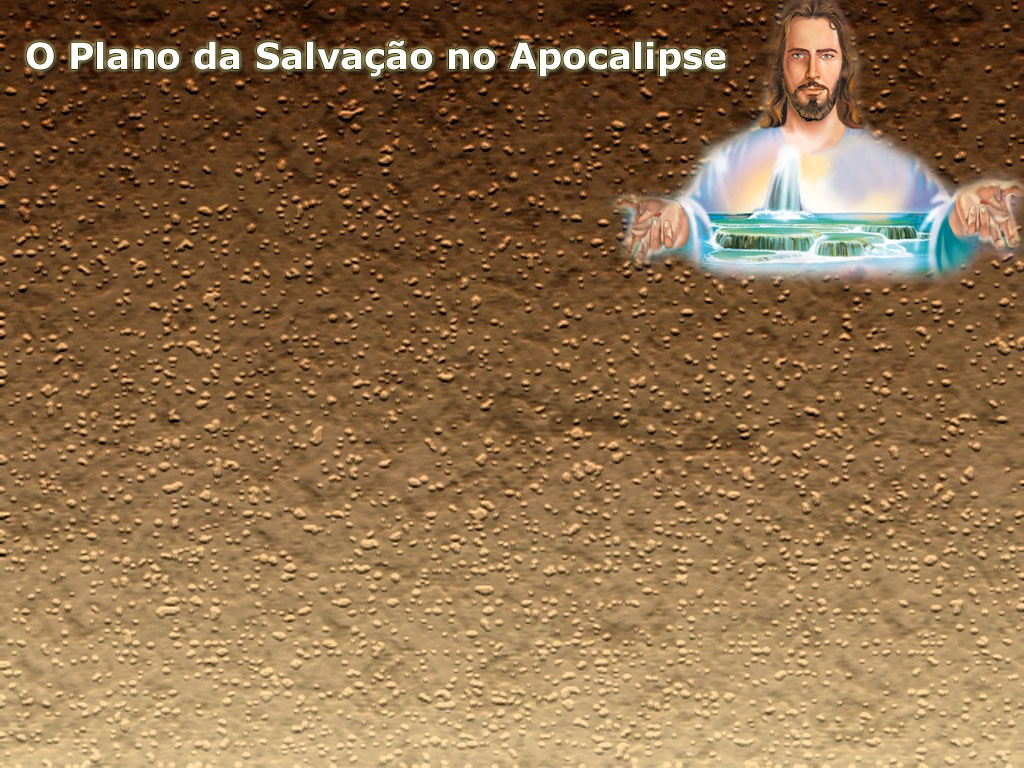 “A ciência descobriu que existem vários universos”. (Super Interessante Julho 2001,  páginas 55-61)
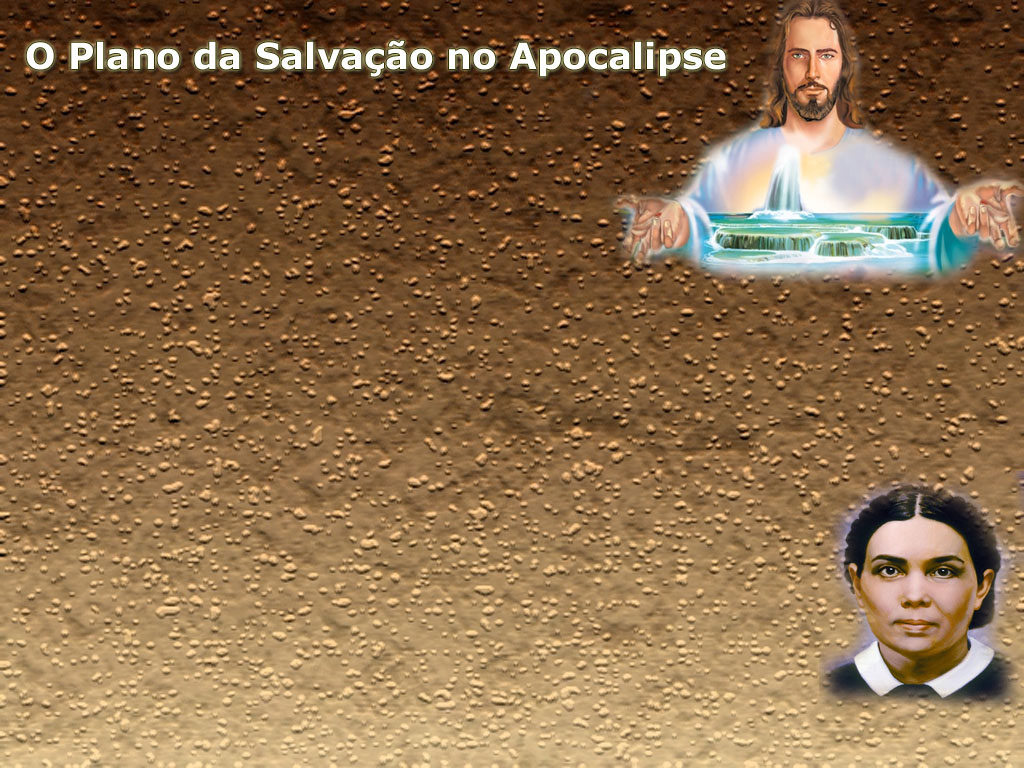 “O Senhor me proporcionou uma vista de outros mundos… um anjo me acompanhou da cidade a um lugar fulgurante e glorioso. A relva era de um verde vivo, e os pássaros gorjeavam ali cânticos suaves…
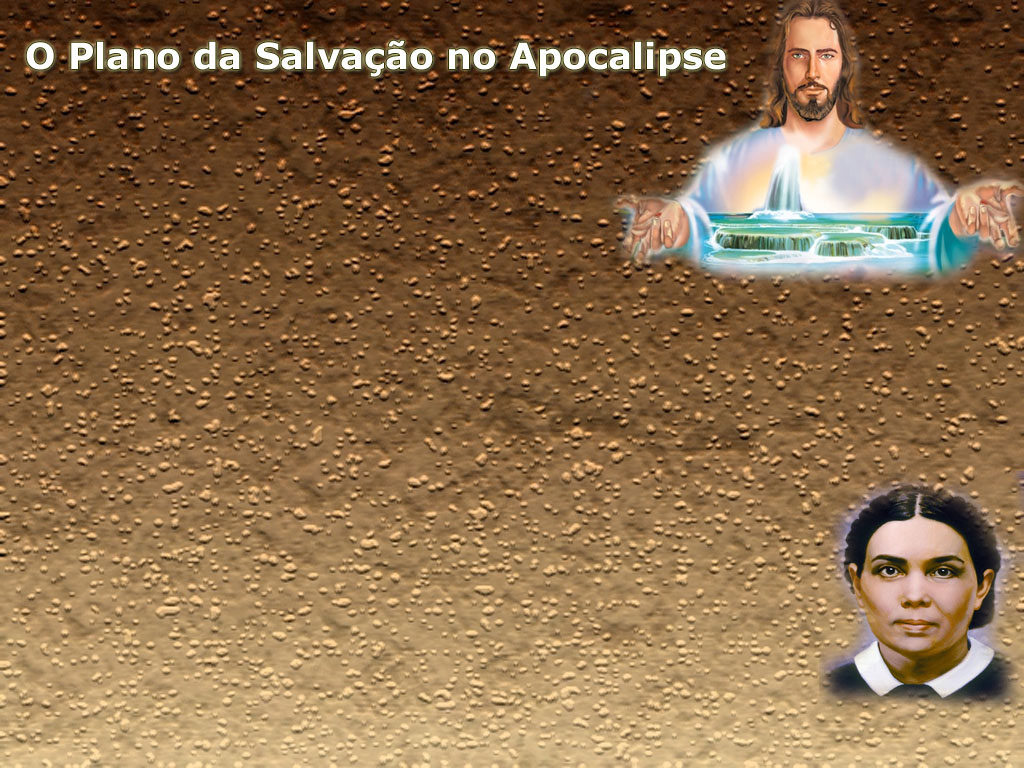 Os habitantes do lugar eram de todas as estaturas; nobres, majestosos e formosos. Ostentavam a expressa imagem de Jesus, e seu semblante irradiava santa alegria, que era uma expressão da liberdade e felicidade do lugar.” (Primeiros Escritos, pág. 39,40)
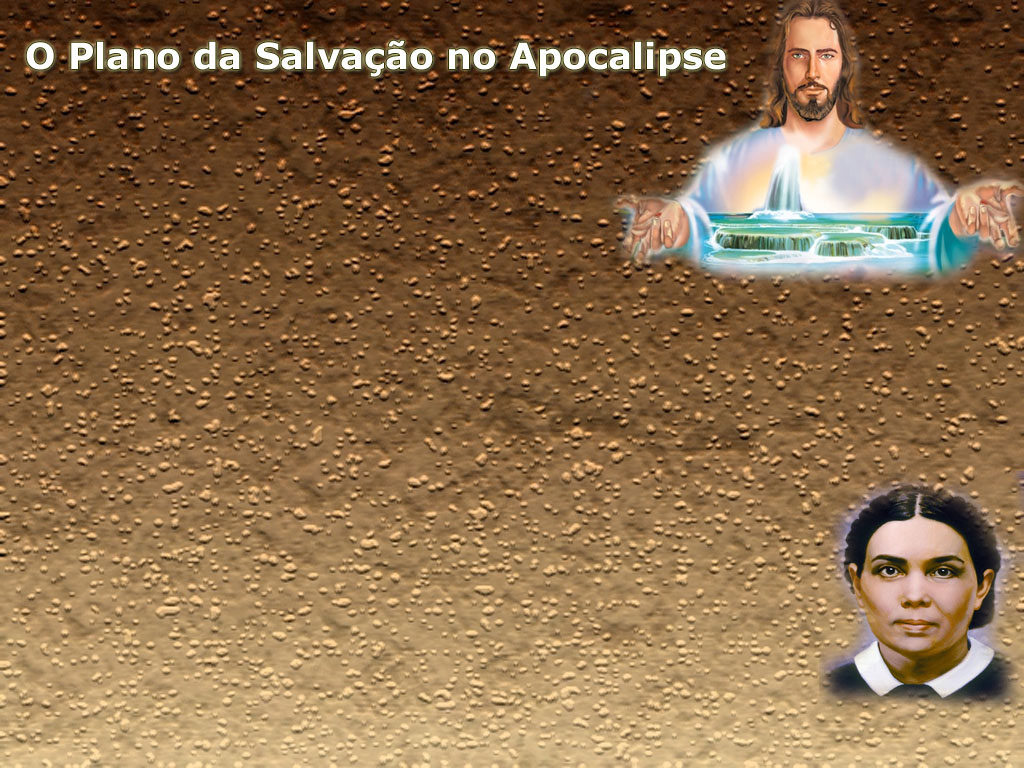 “A mão que sustém os mundos no espaço, a mão que conserva em seu ordenado arranjo e incansável atividade todas as coisas através do universo de Deus, é a que na       cruz foi pregada por nós”.                           Educação pág. 132
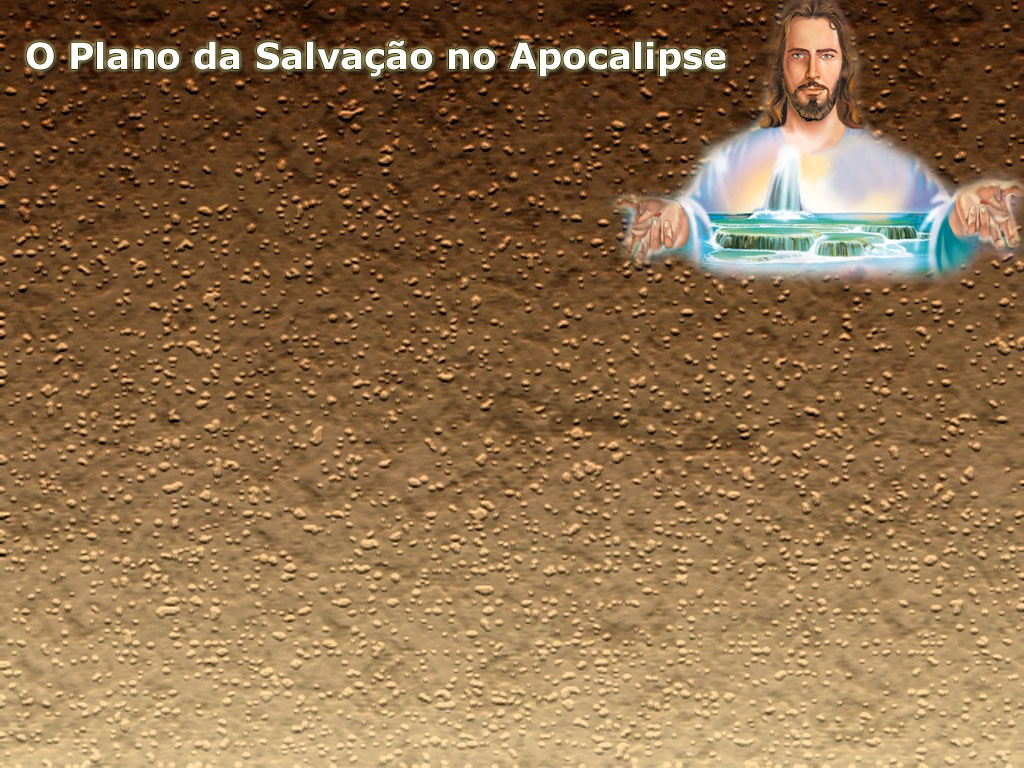 A Bíblia fala que há uma cidade onde Deus habita.
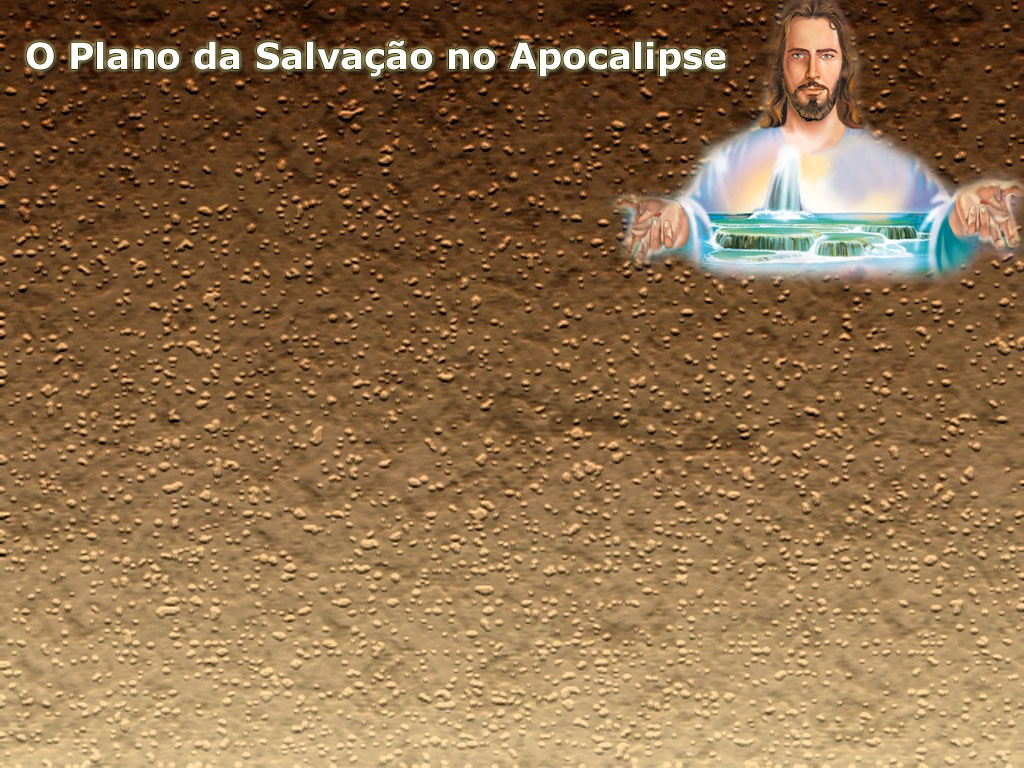 Seu Nome:
Jerusalém Celestial (Hebreus 11:22)
Seu Significado: 
Lugar de Paz
Lugar de Segurança
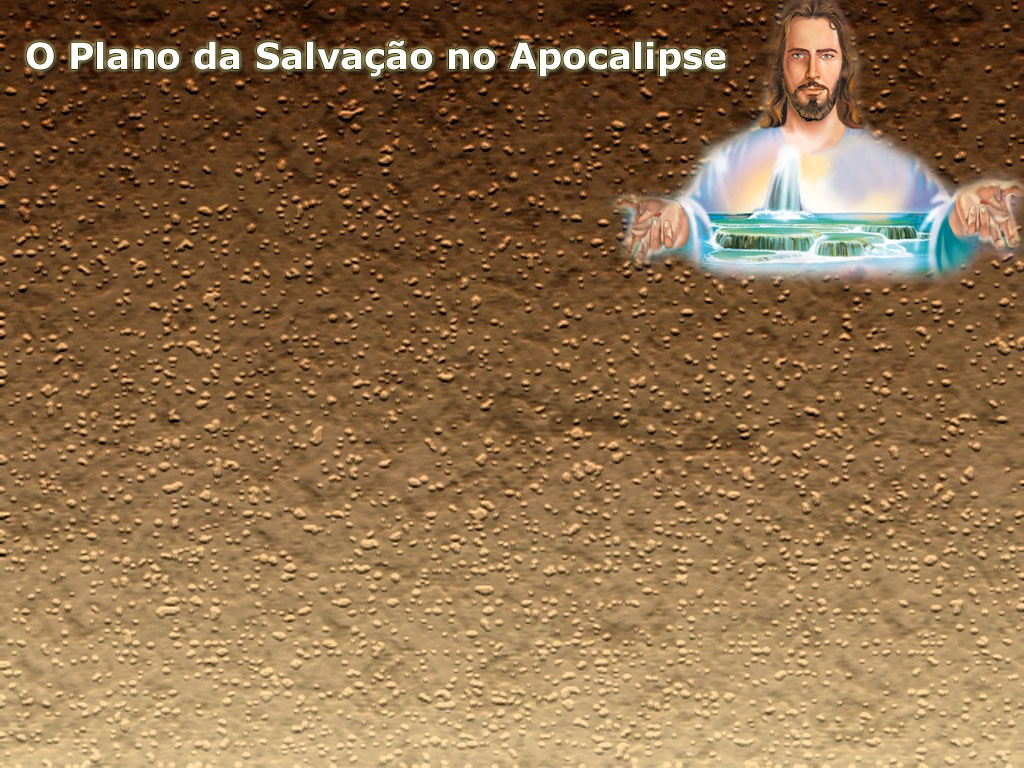 Ela foi feita de ouro e pedras preciosas. (Hebreus 11:10; Apocalipse 21)
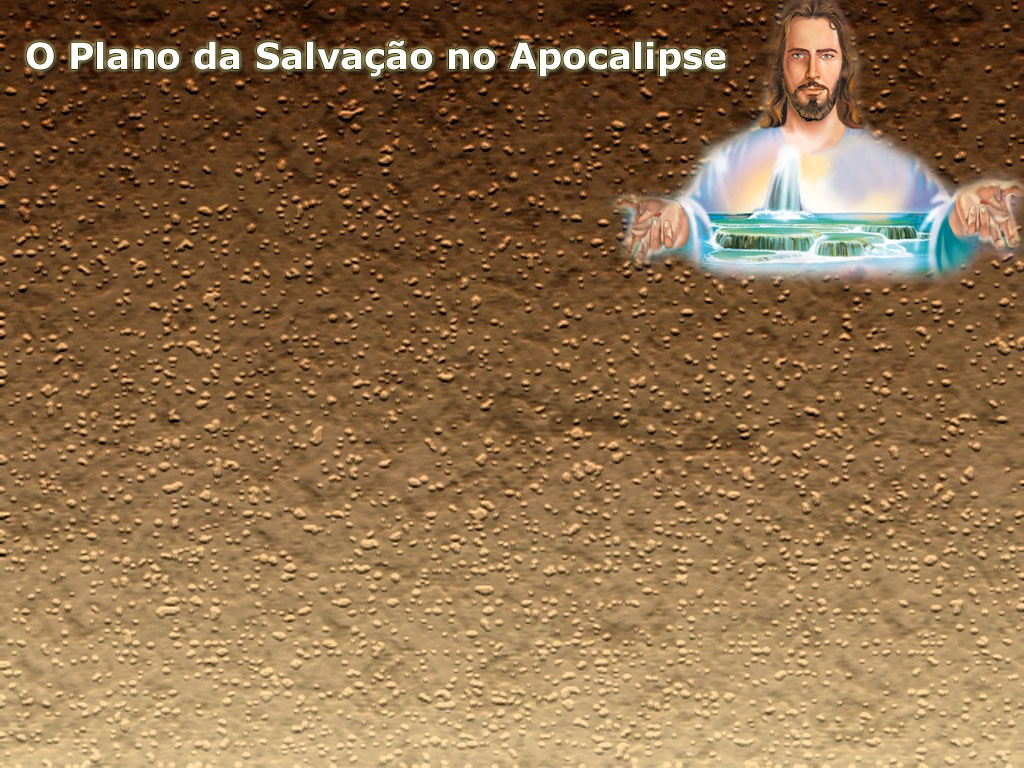 Nesta cidade mora a família de Deus: os anjos. Eles são milhões de milhões. (Apocalipse 5:11)
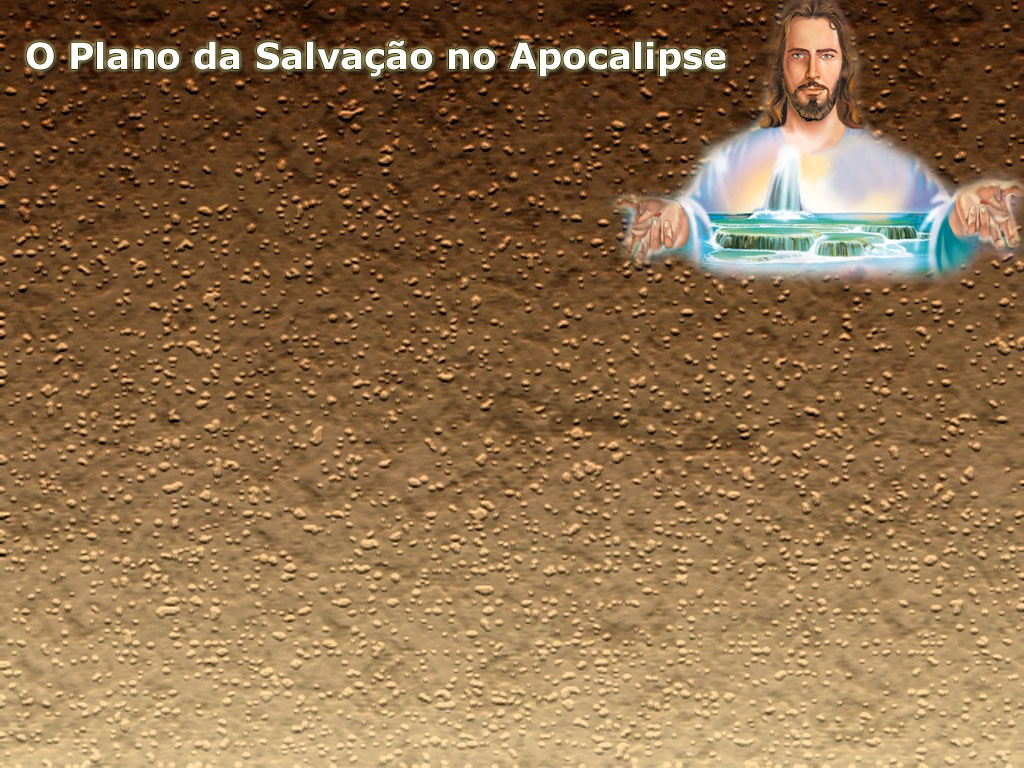 A TERRA NÃO HAVIA SIDO CRIADA AINDA QUANDO O MAL SURGIU…
“Cristo ia ainda exercer o poder divino na criação da terra e de seus habitantes”. Patriarcas e Profetas, pág. 36
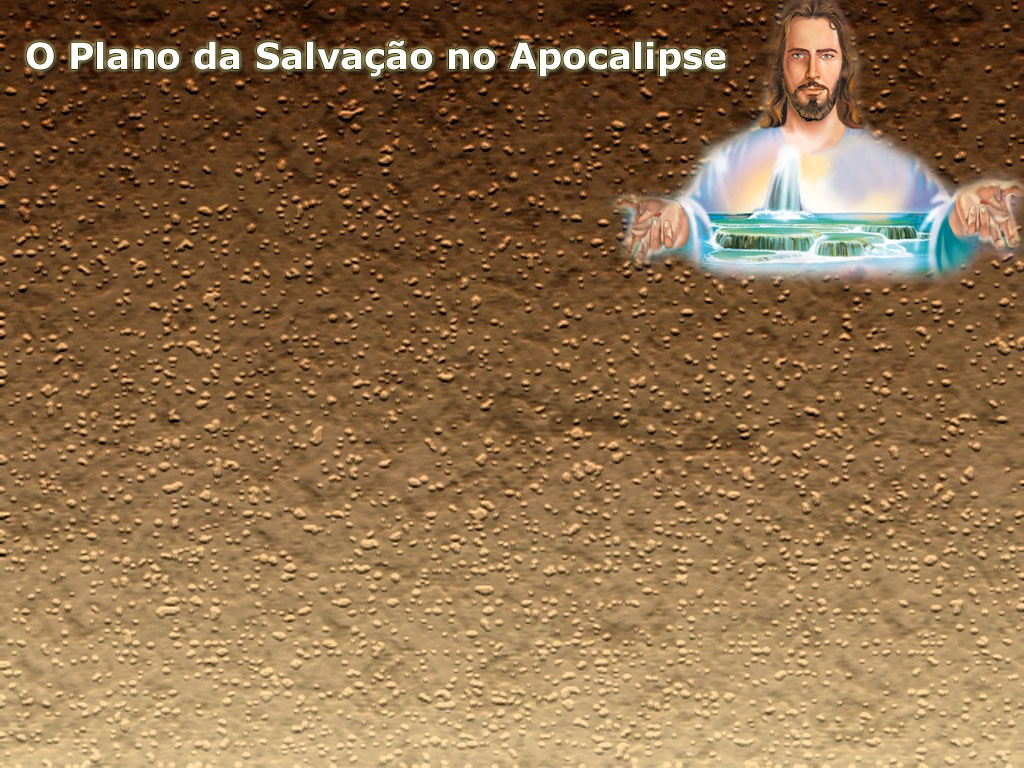 “O pecado originou-se com aquele que, abaixo de Cristo, fora o mais honrado por Deus, e o mais elevado em poder e glória entre os habitantes do céu. Lúcifer, ‘o filho da alva’, era o primeiro dos querubins cobridores, santo, incontaminado.
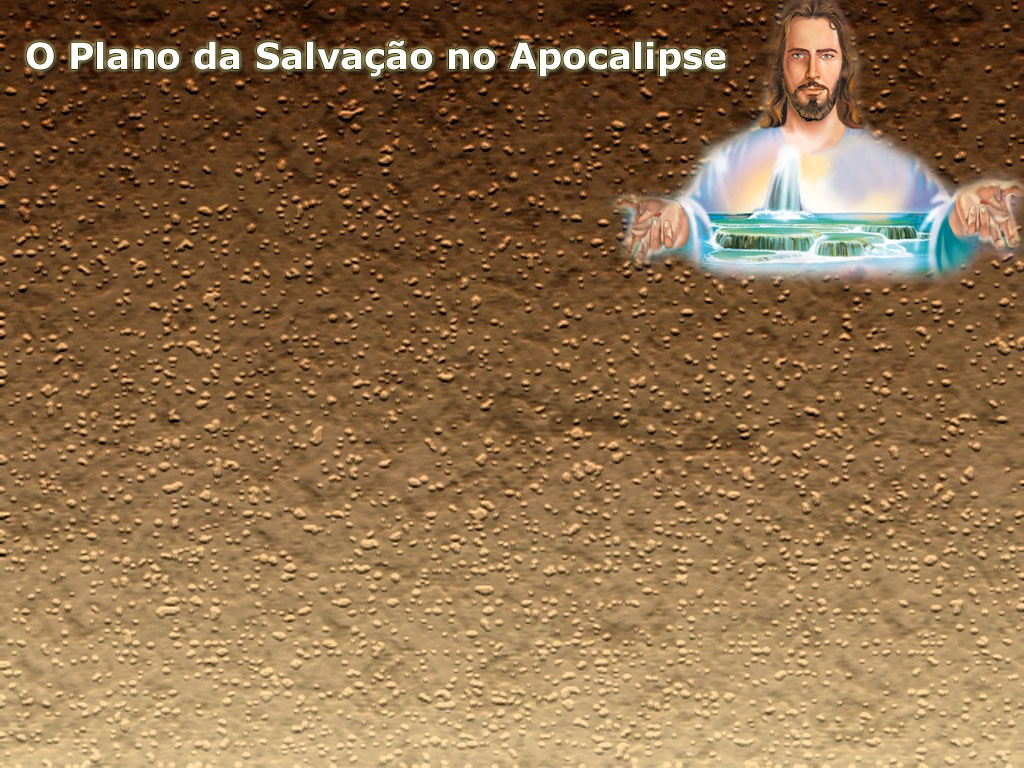 Permanecia na presença do Grande Criador, e os incessantes raios de glória que cercavam o Eterno Deus, repousavam sobre ele”.           Patriarcas e Profetas, pág. 35
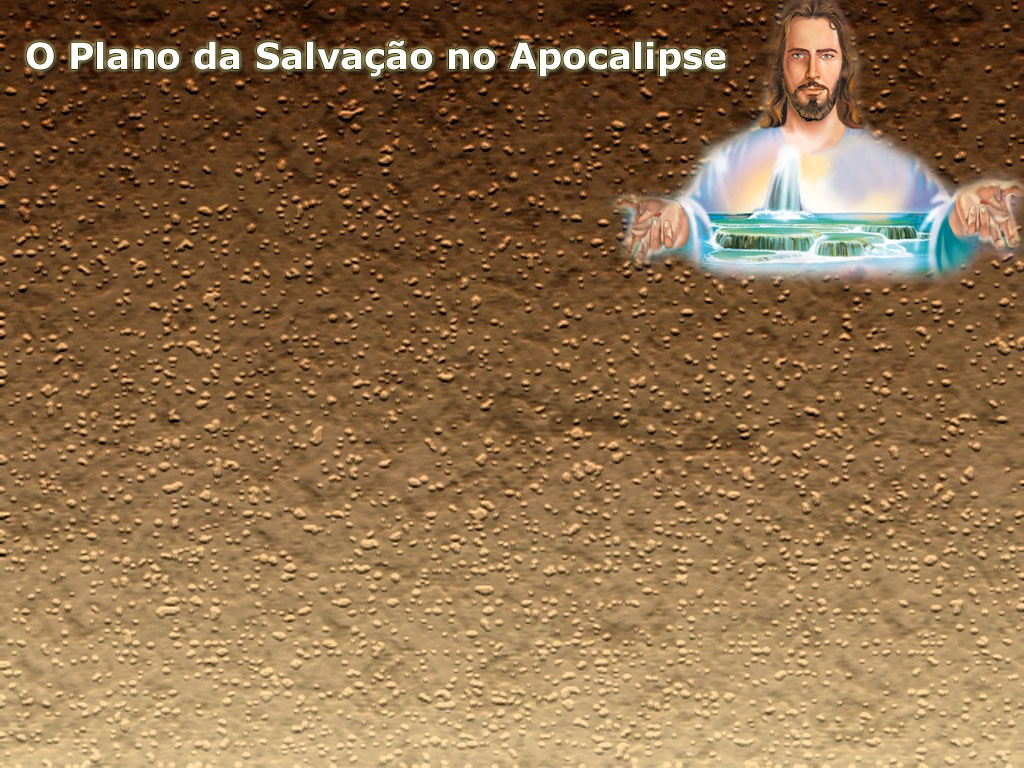 QUEM ERA LÚCIFER?
“Lúcifer no Céu, antes de sua rebelião foi um elevado e exaltado anjo, o primeiro em honra depois do amado Filho de Deus. Seu semblante, como o dos outros anjos, era suave e exprimia felicidade. A testa era alta e larga, demonstrando grande inteligência.
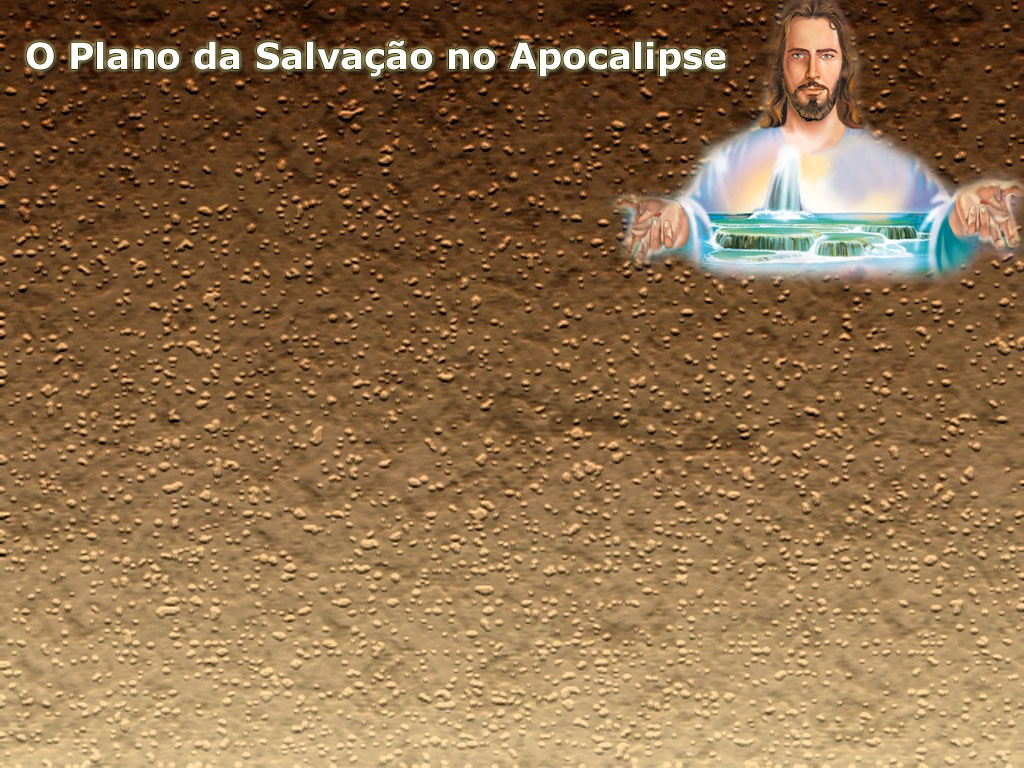 QUEM ERA LÚCIFER?
“Sua forma era perfeita, o porte nobre e majestoso.Uma luz especial resplandecia de seu semblante e brilhava ao seu redor, mais viva do que ao redor dos outros anjos”. História da Redenção pág.13
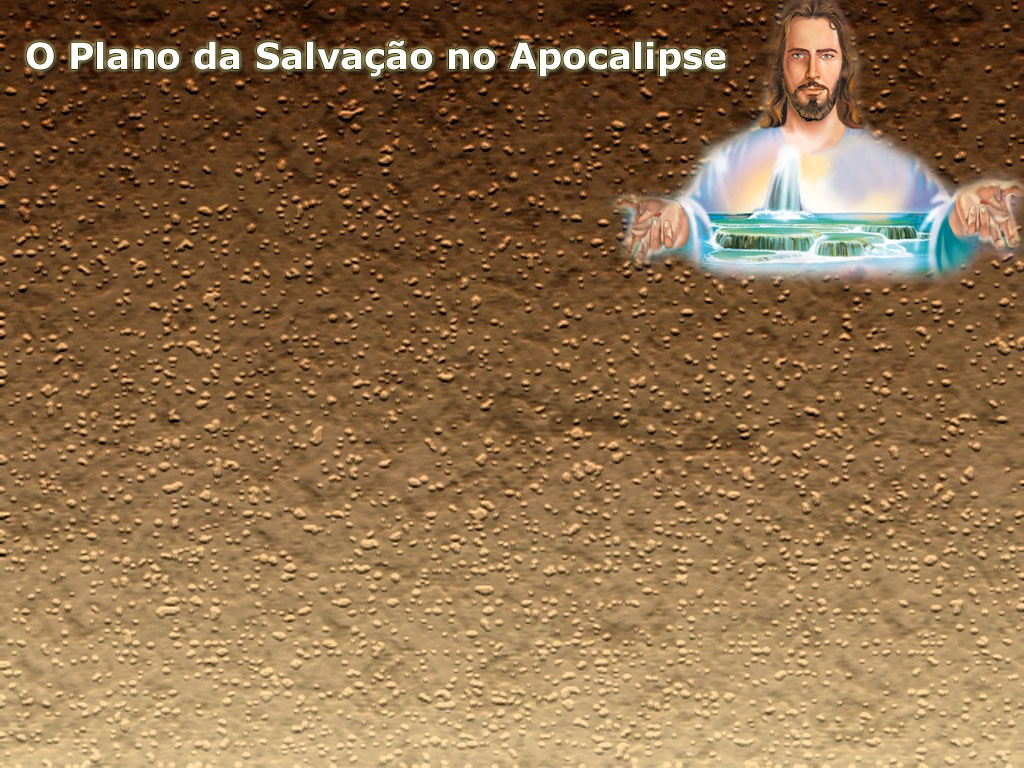 QUEM ERA LÚCIFER?
O anjo mais honrado
 O anjo mais poderoso
 O primeiro dos anjos
 Um anjo santo
 Um anjo incontaminado
 Vivia perto de Deus
 Feliz e muito inteligente.
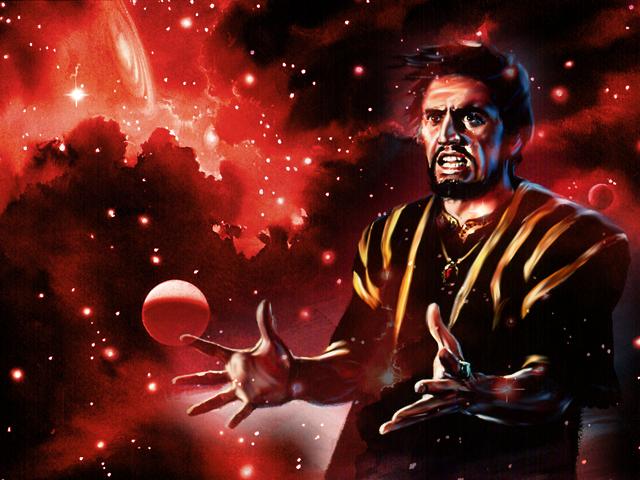 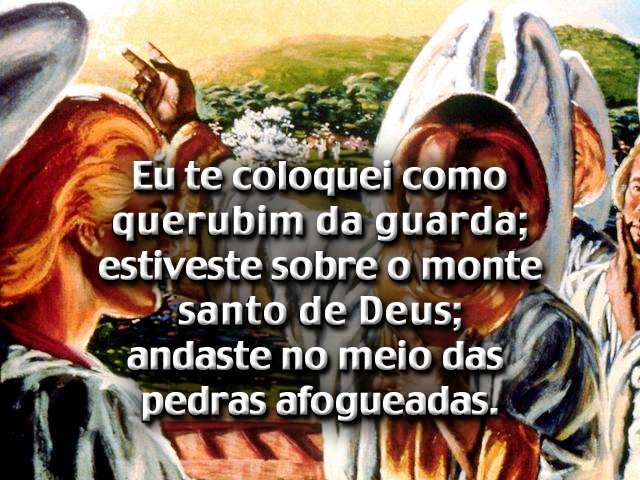 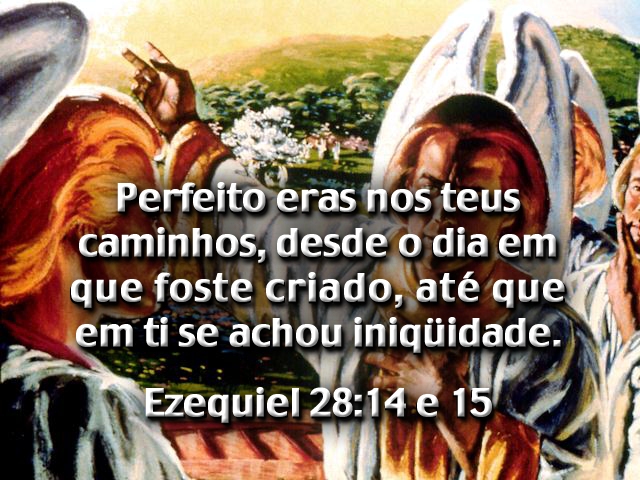 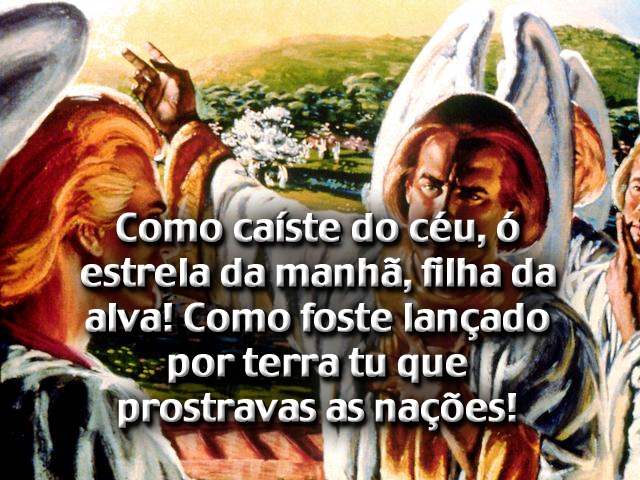 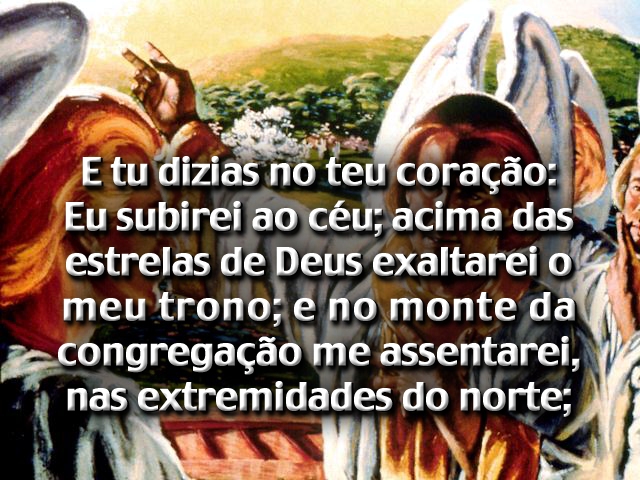 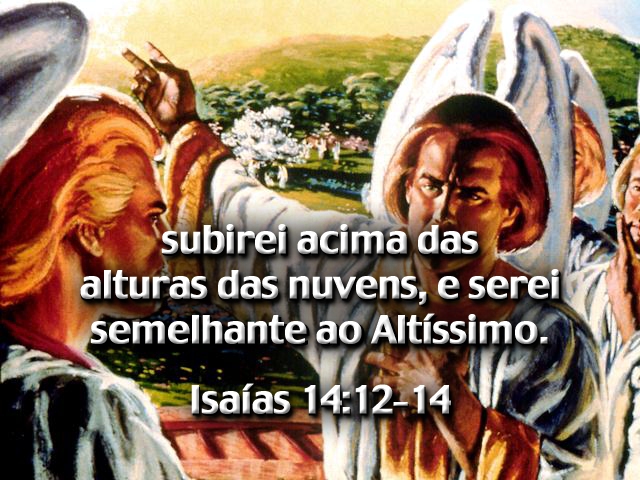 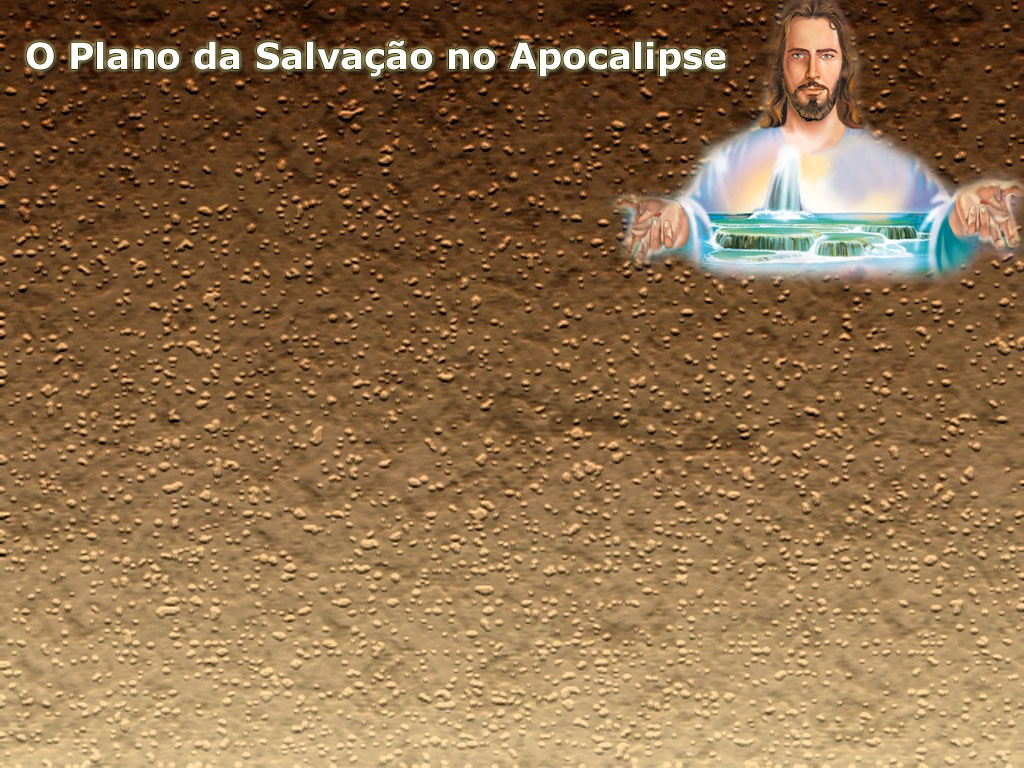 COMO O PECADO 
COMEÇOU?
(Isaías 14:13,14).
	R: Lúcifer queria ter:
 Um trono.
 Ser adorado.
 Ser semelhante a Deus.
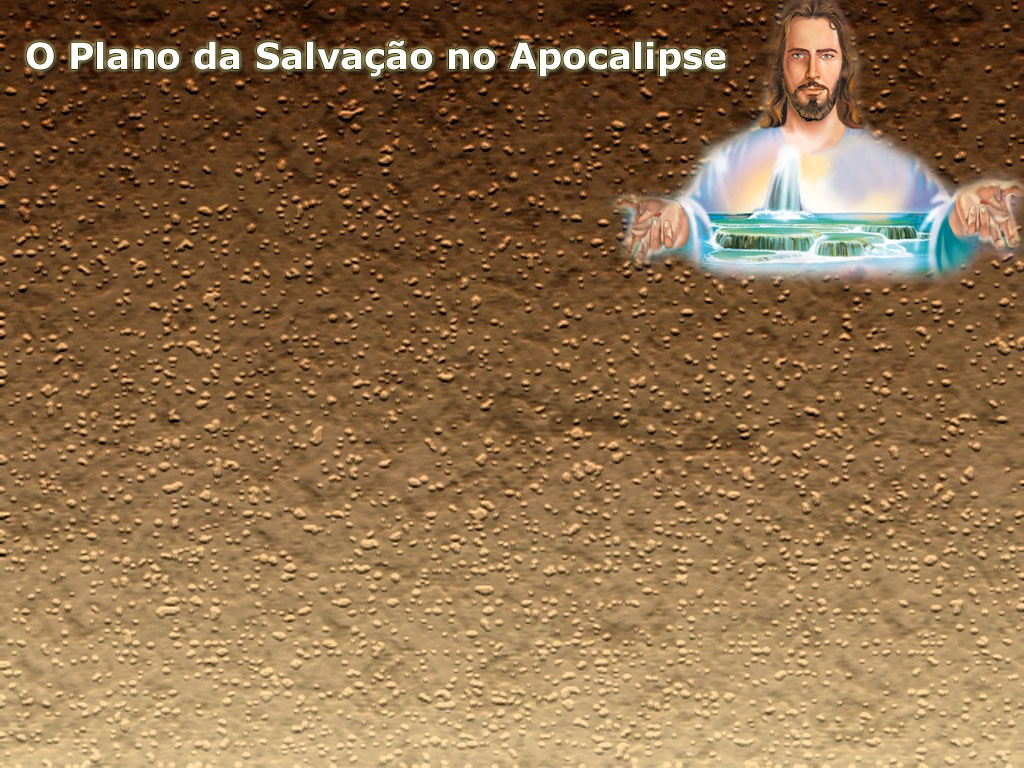 QUEM ERA LÚCIFER?
1. Desejo de exaltação
2. A glória que tenho é minha
3. Cobiçou a homenagem a Deus
4. Desejou ser adorado
5. Invejou a Cristo
6. Pretendeu comandar tudo
7. Desejou ser Deus
Patriarcas e Profetas, pág. 35
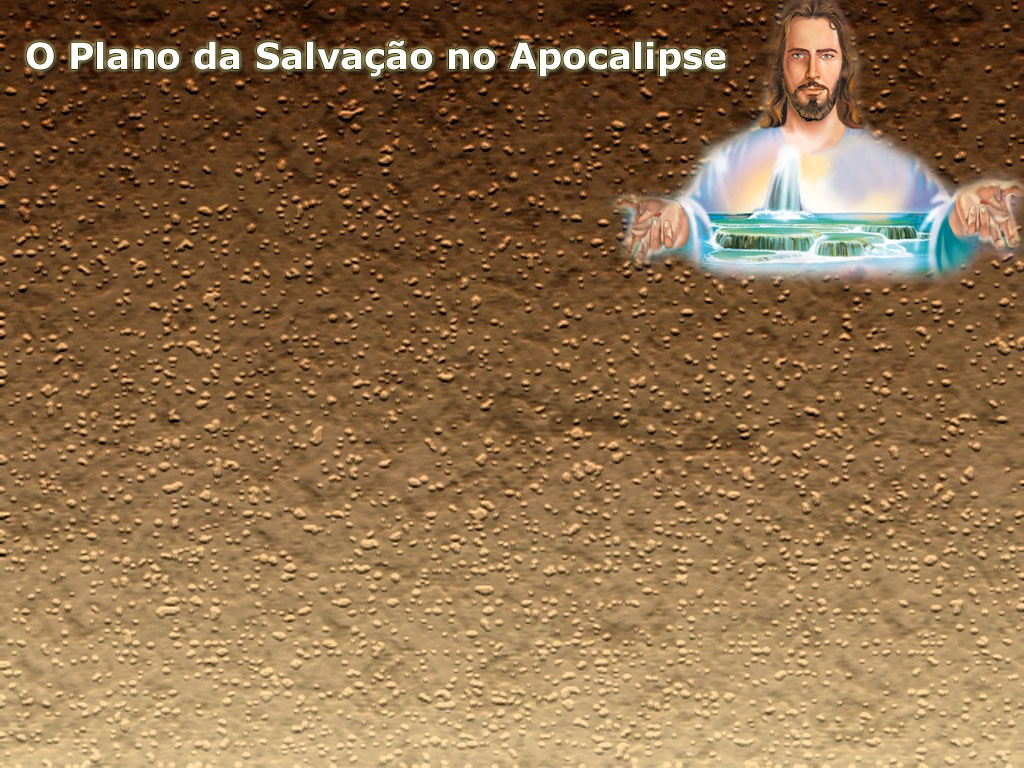 QUEM ERA LÚCIFER?
Deus não criou nenhum Diabo ou 
Satanás para atormentar as pessoas.

 DIABO (DIABOLOS) LANÇADO PARA FORA
 SATANÁS (SATANAS) ADVERSÁRIO
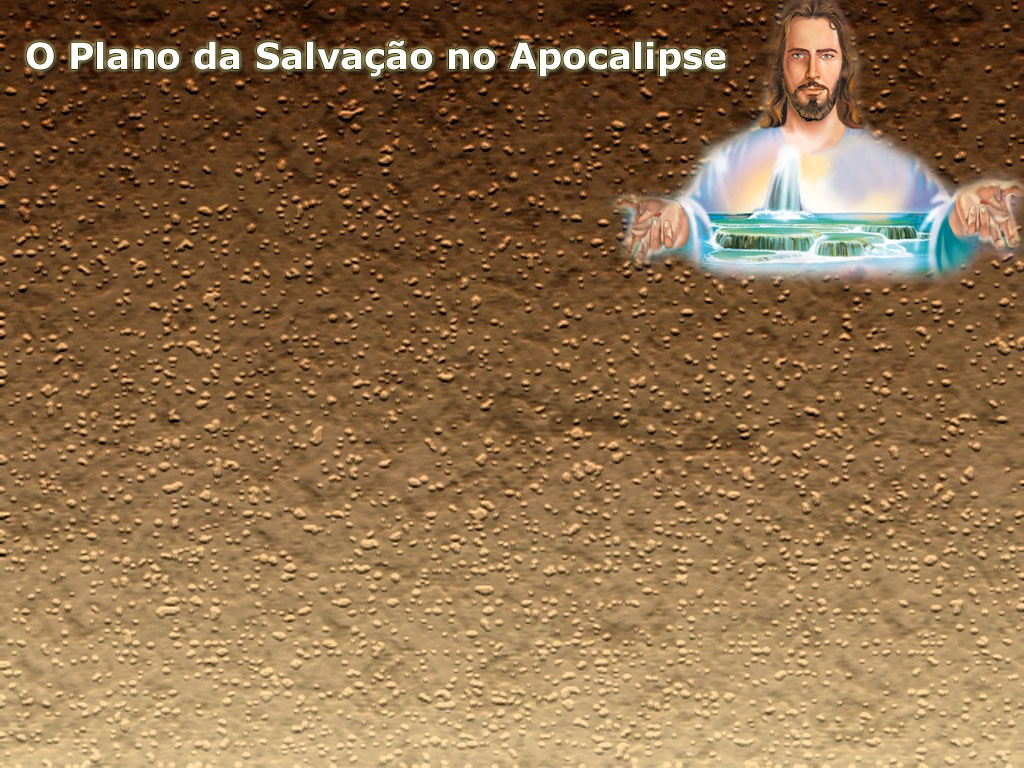 Jesus deu muito tempo para ele se arrepender. Ele porém não aceitou!
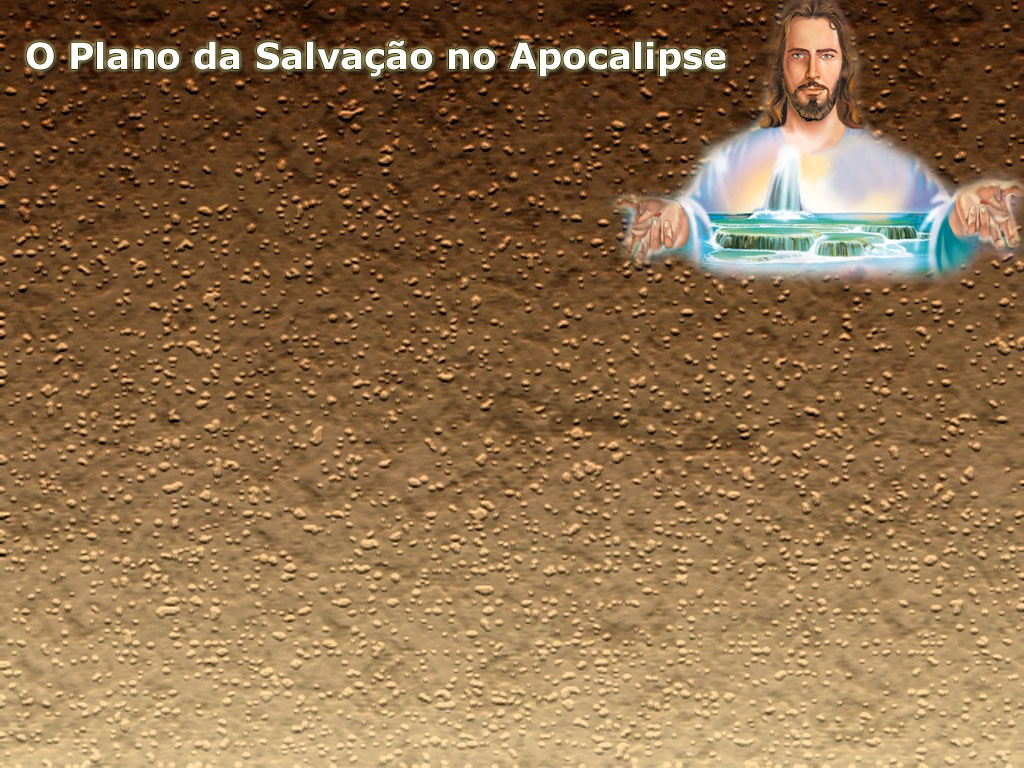 “Chegado era o tempo para uma decisão final; deveria render-se à soberania divina, ou colocar-se em franca rebelião. Quase chegou a decisão de voltar;
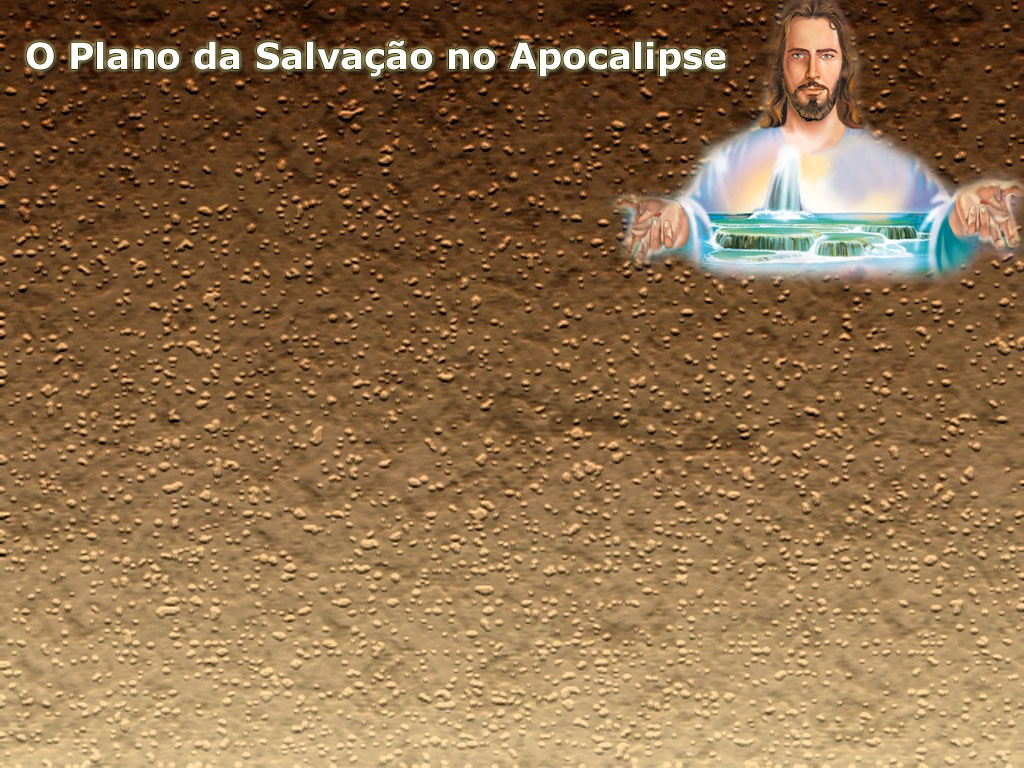 Mas o orgulho o impediu disto. Era sacrifício demasiado grande, para quem fora tão altamente honrado, confessar que estivera em erro, que suas imaginações eram errôneas, e render-se à autoridade que ele procurara demonstrar ser injusta.             Patriarcas e Profetas, pág. 39
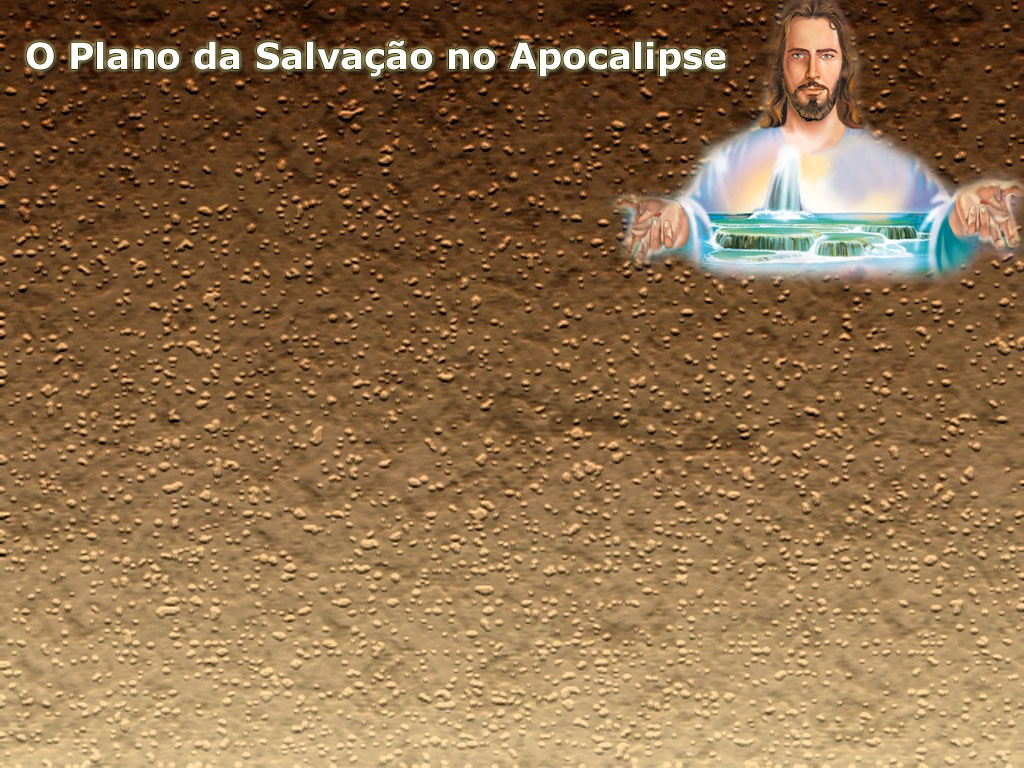 O Profeta do Apocalipse diz:
“Houve peleja no céu. Miguel e os seus anjos pelejaram contra o dragão. Também pelejaram o dragão e seus anjos; todavia, não prevaleceram; nem mais se achou no céu o lugar deles. e foi expulso o grande dragão, a antiga serpente, que se chama Diabo e Satanás, o sedutor de todo o mundo, sim foi atirado para a terra, e, com ele os seus anjos”. Apocalipse 12:7-9
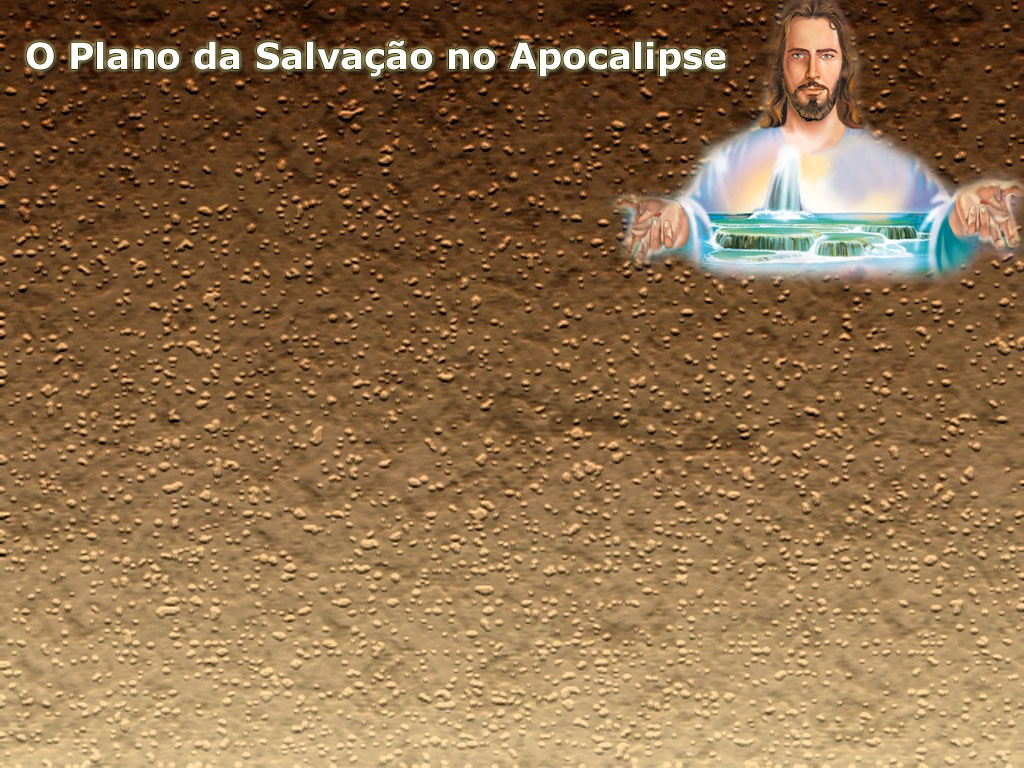 DIVERSOS NOMES  SÃO                ATRIBUÍDOS A SATANÁS
Satanás -  Mat. 4:10 – Adversário
 Diabo - Ap. 12:9 – Caluniador
 Dragão - Ap. 12:9 – Destruidor
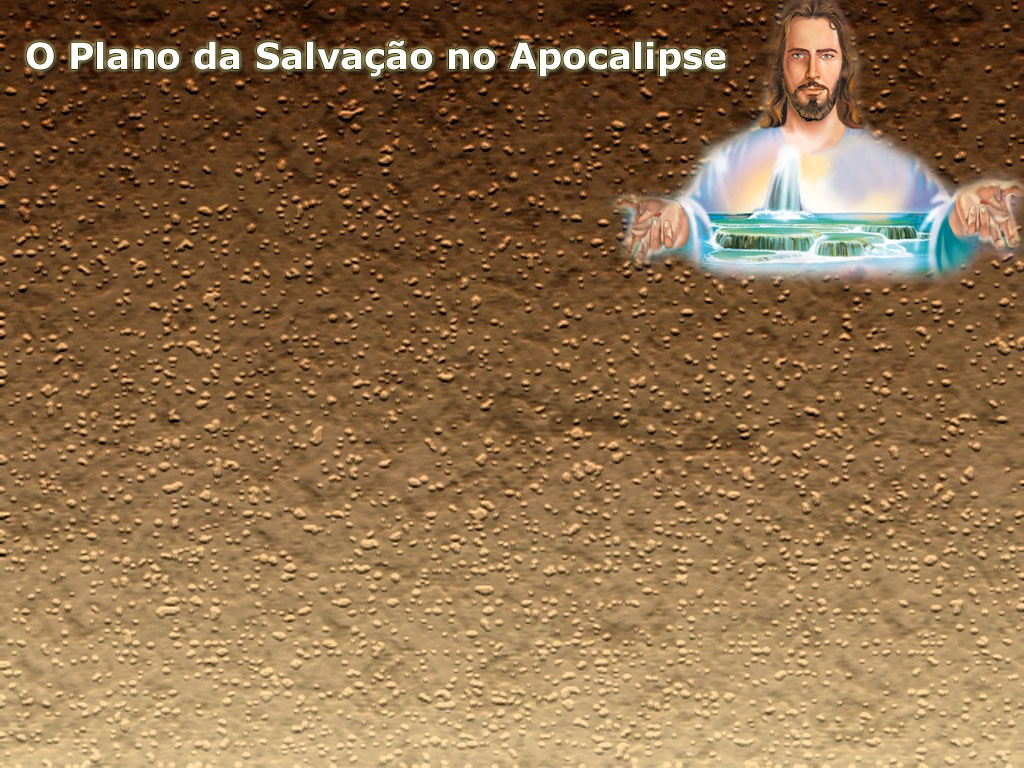 DIVERSOS NOMES  SÃO                ATRIBUÍDOS A SATANÁS
Antiga Serpente - Ap. 12:9 - Sedutor
 Abadom - Ap. 9:11 – Destruição, Ruína, Perdição
 Apoliom - Ap.9:11 – Exterminador
 Adversário - I Pe. 5:8 – Inimigo
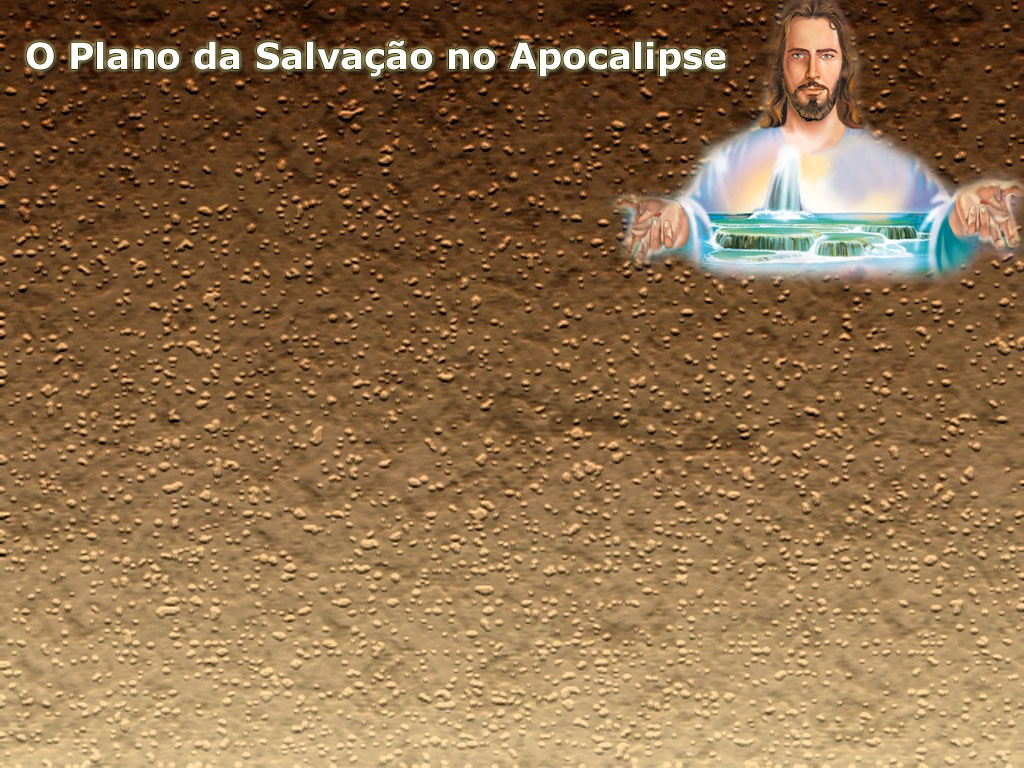 DIVERSOS NOMES  SÃO                ATRIBUÍDOS A SATANÁS
Belzebu - Mateus 12:24 – Príncipe dos Demônios 
 Belial - II Cor. 6:15 – Maligno, Inútil, Perverso, Vilão, Desordeiro.
 Homicida - João  8:44 – Assassino
 Pai da Mentira - João 8:44
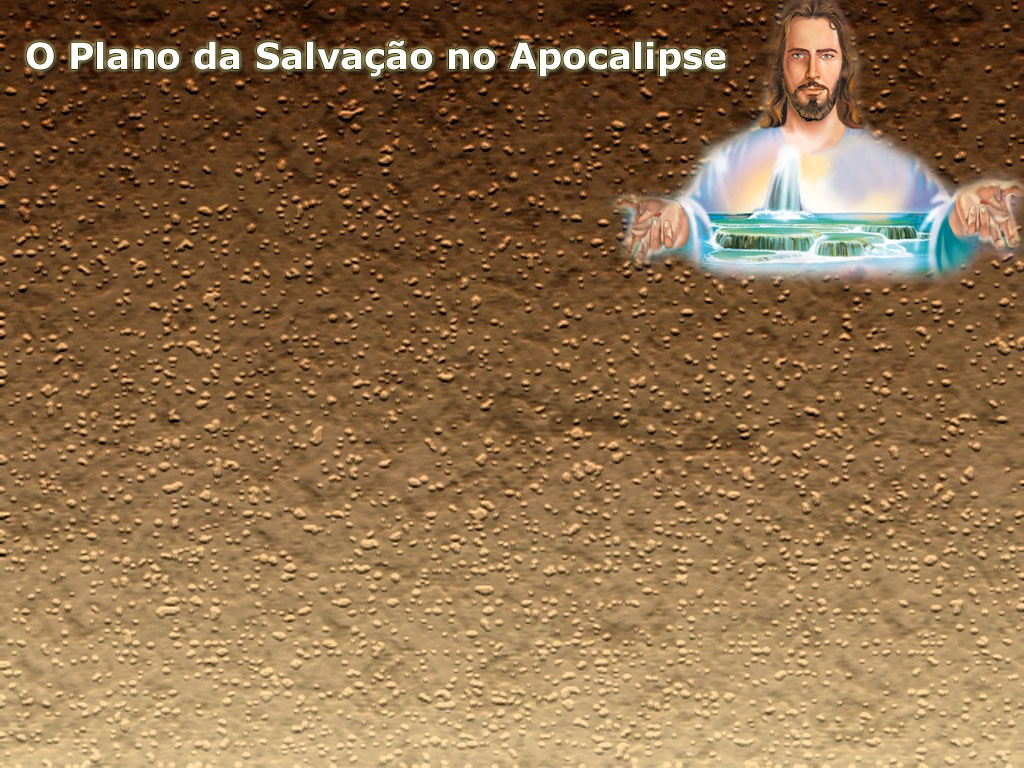 DIVERSOS NOMES  SÃO                ATRIBUÍDOS A SATANÁS
Acusador - Zacarias  3:1; Ap. 12:10;

 Tentador - Mateus 4:3

 Inimigo - Mateus 13:25

 Enganador - Apocalipse 12:9
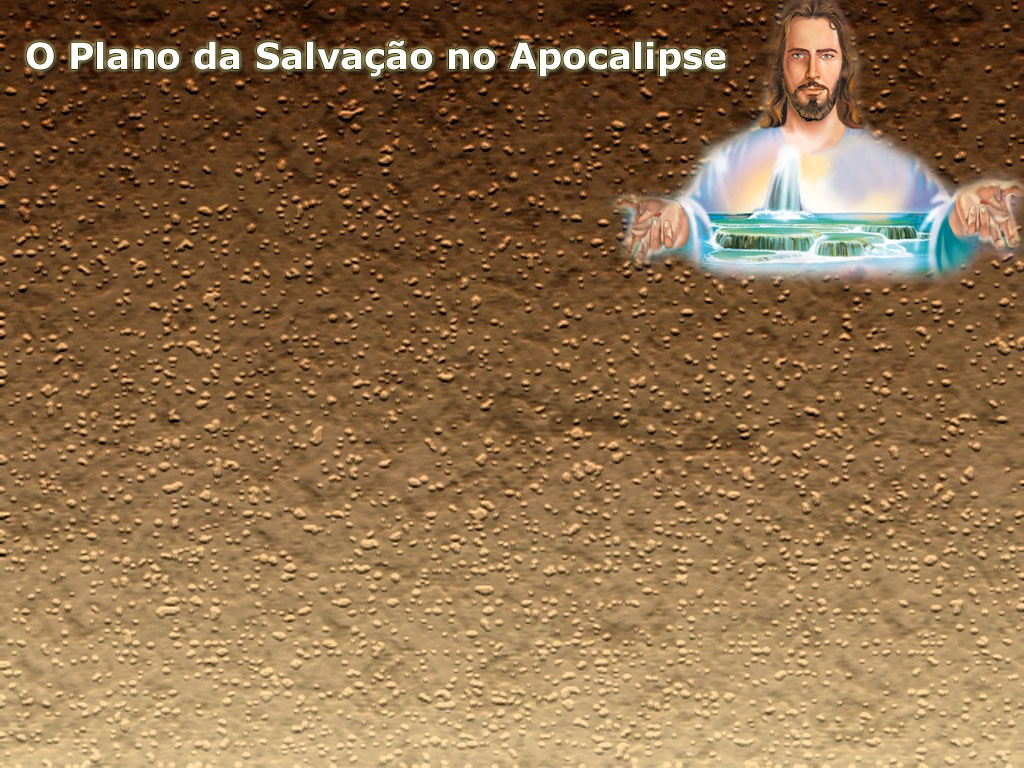 A OBRA DE SATANÁS
“O ladrão vem somente para roubar, matar e destruir; eu vim para que tenham vida e a tenham em abundância”. João 10:10
O ladrão personifica a obra de Satanás. Ele não respeita o ser humano, nem o que o ser humano possui.
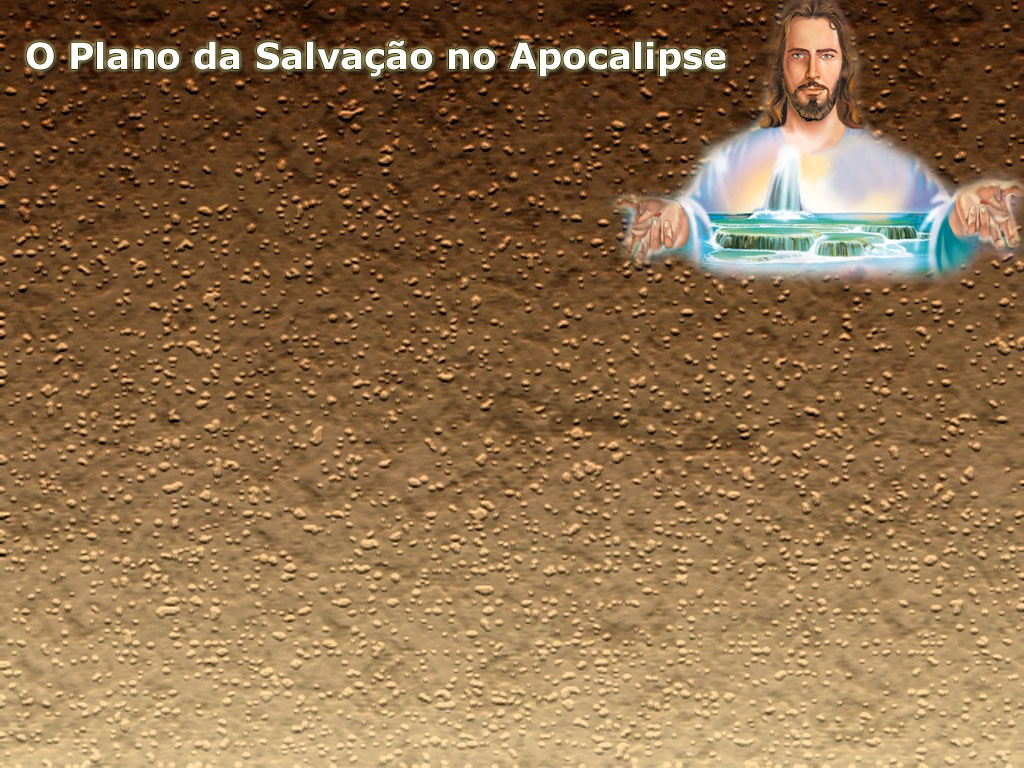 OS GRANDES ENGANOS
 DE SATANÁS (GC 518-530)
“Satanás bem sabe que todos quantos ele pode levar a negligenciar a oração e o exame das Escrituras, serão vencidos por seus ataques”
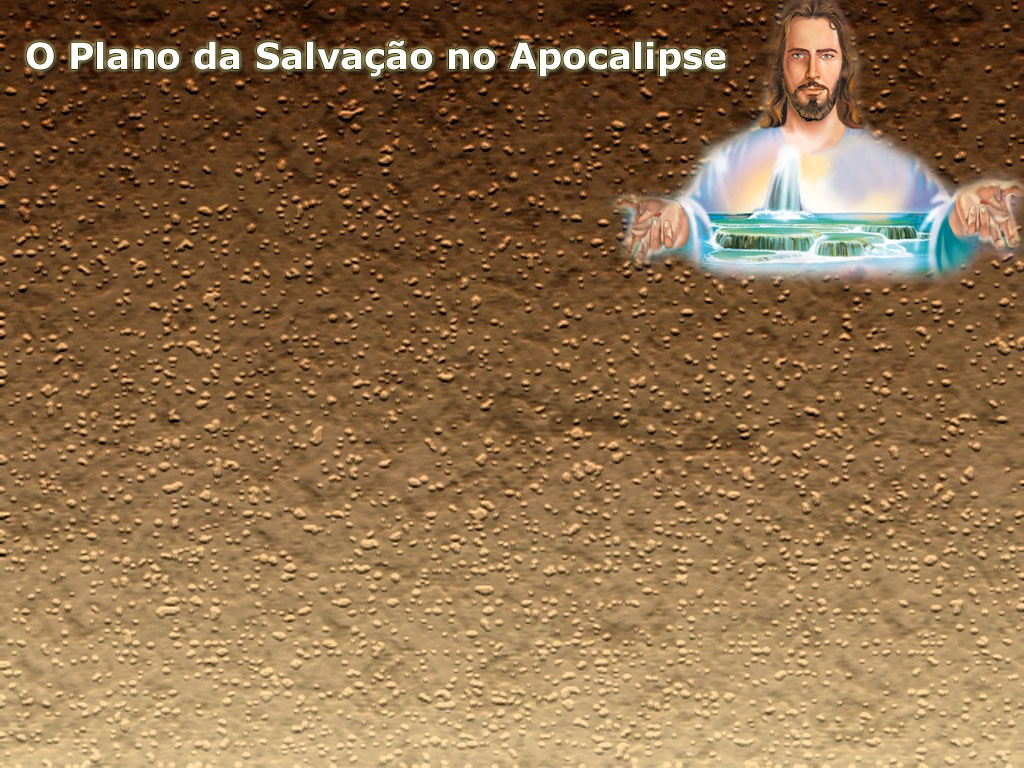 OS GRANDES ENGANOS
 DE SATANÁS (GC 518-530)
2. “É plano seu levar para a igreja elementos insinceros, não regenerados, que acoroçoarão a dúvida e a incredulidade, estorvando a todos os que desejem ver a obra de Deus progredir, e com ela queiram avançar”.
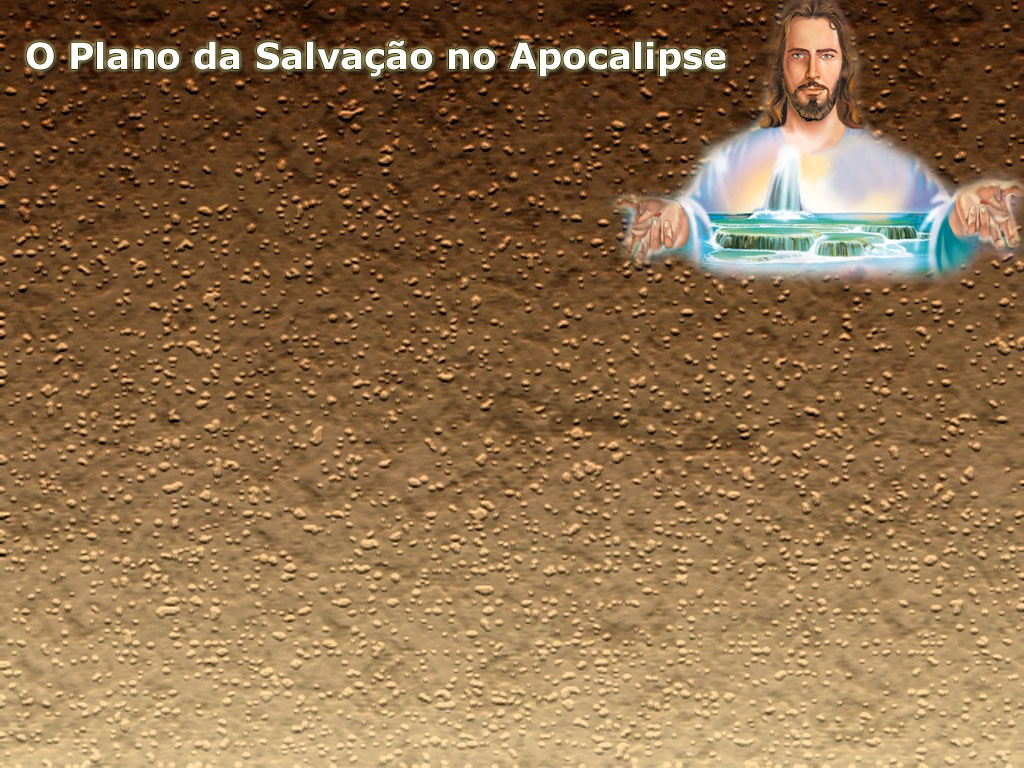 OS GRANDES ENGANOS
 DE SATANÁS (GC 518-530)
3. “A opinião de que não é de consequência alguma o que os homens creiam, é um dos enganos mais bem-sucedidos de Satanás”.
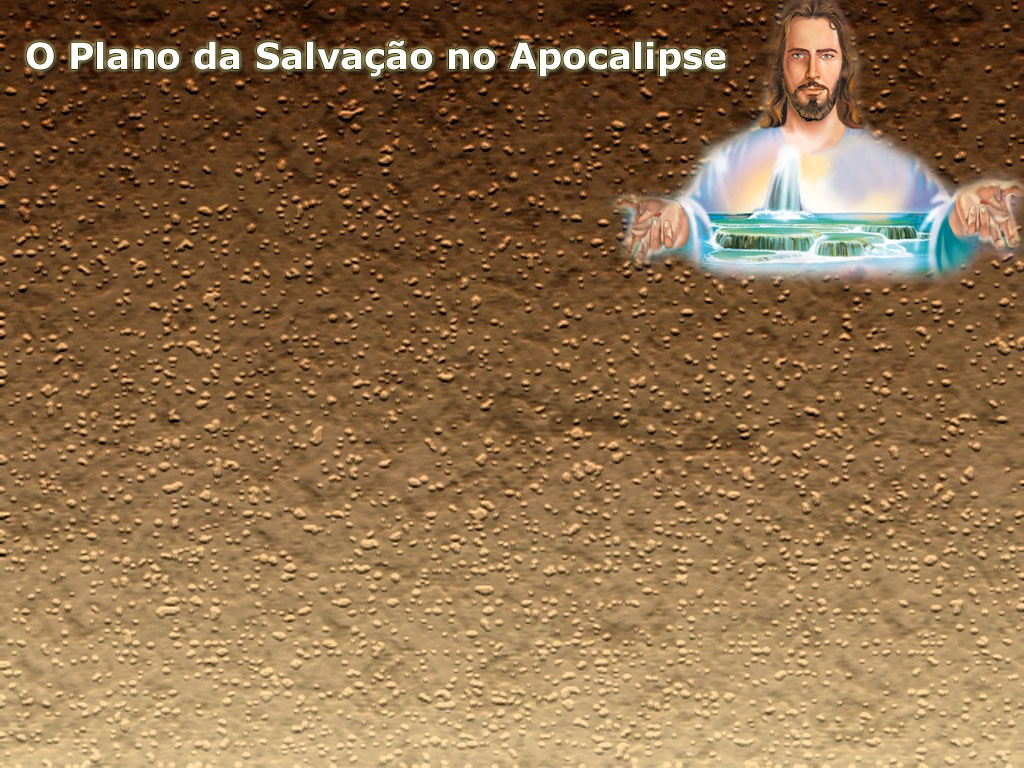 OS GRANDES ENGANOS
 DE SATANÁS (GC 518-530)
4. “As interpretações vagas e imaginosas das Escrituras, as muitas teorias contraditórias concernentes à fé religiosa…são obra de nosso grande adversário para confundir o espírito de tal maneira que não saiba distinguir a verdade”
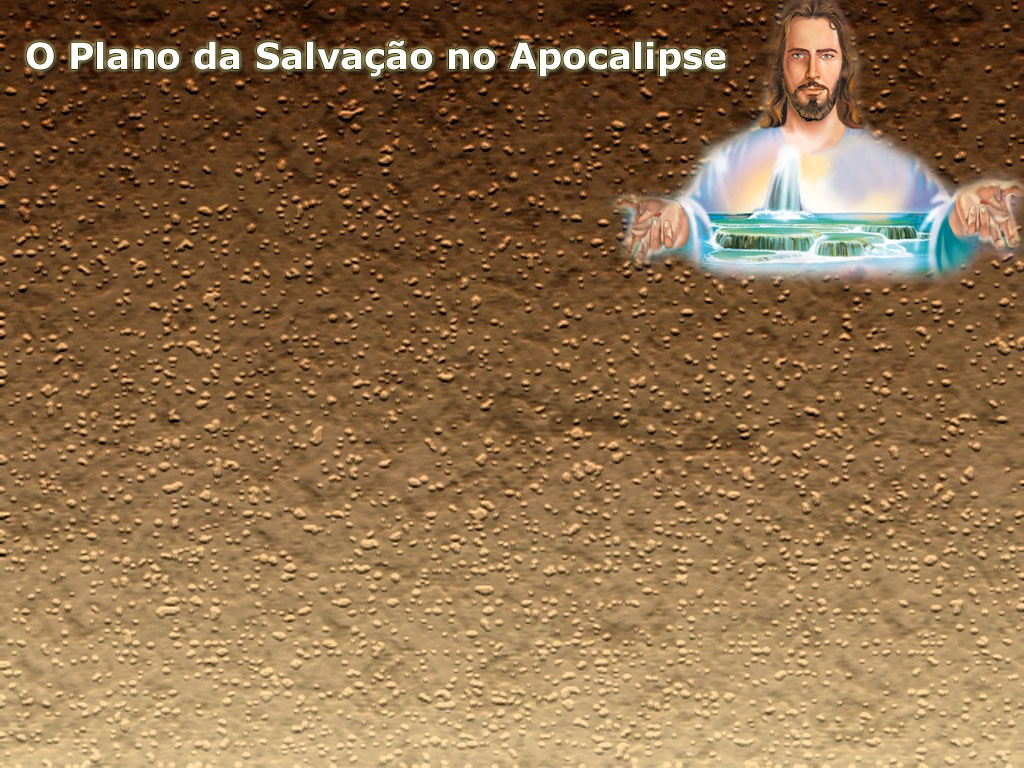 OS GRANDES ENGANOS
 DE SATANÁS (GC 518-530)
5. “É obra-prima dos grandes enganos de Satanás conservar o espírito humano a pesquisar e conjecturar com relação àquilo que Deus não tornou conhecido… foi assim que Lúcifer perdeu seu lugar no céu. Tornou-se descontente porque nem todos os segredos dos propósitos de Deus lhe eram confiados, e desatendeu inteiramente àquilo que foi revelado…”
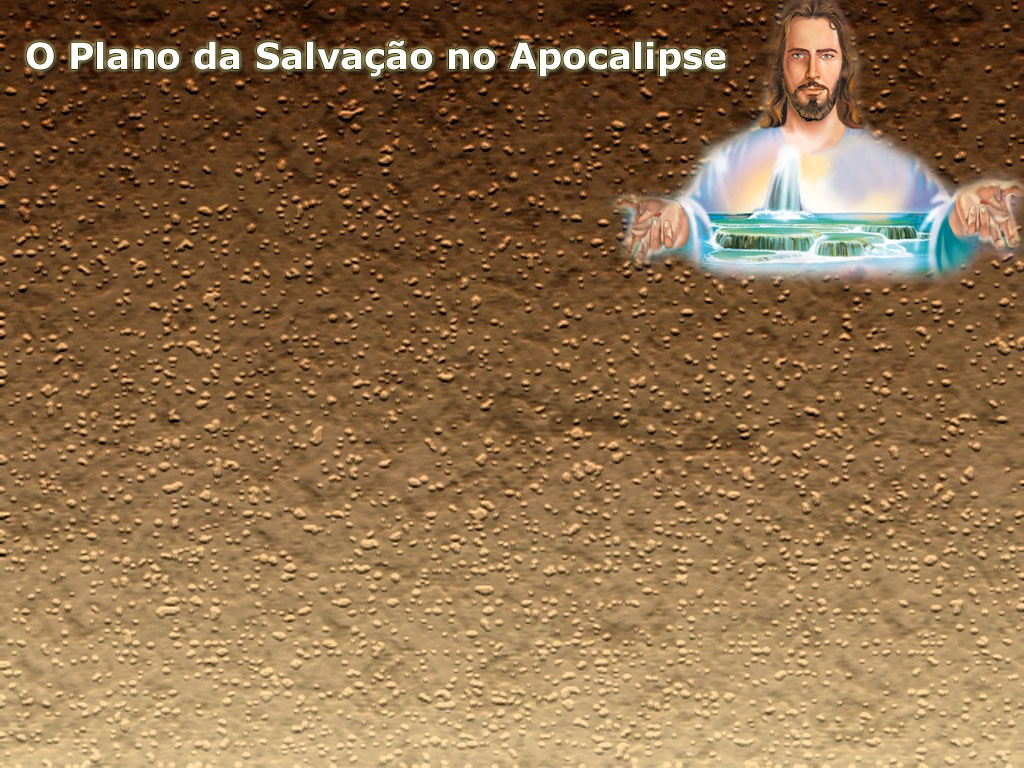 OS GRANDES ENGANOS
 DE SATANÁS (GC 518-530)
6. Espiritismo.
7. Negação da divindade de Cristo.
8. A crença de que Satanás não existe.
9. A crença de que Jesus não vai voltar.
10. A oração não é essencial e não pode ser atendida.
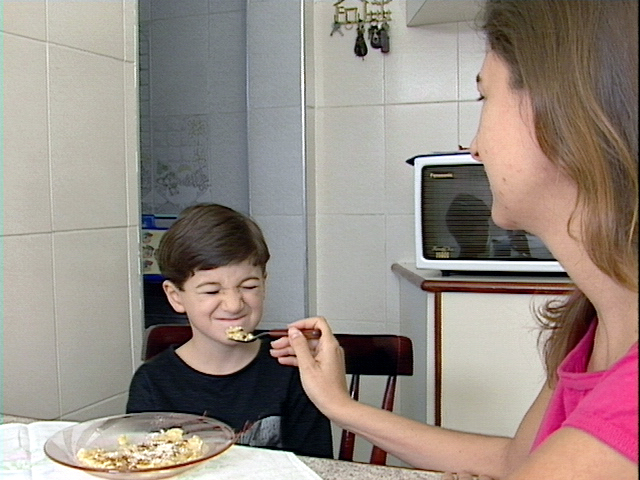 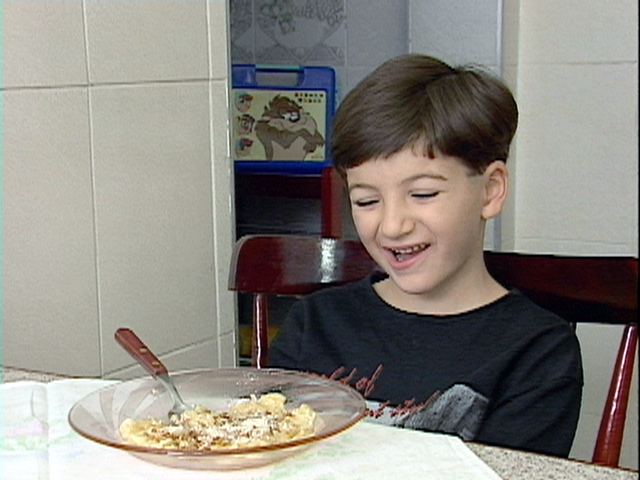 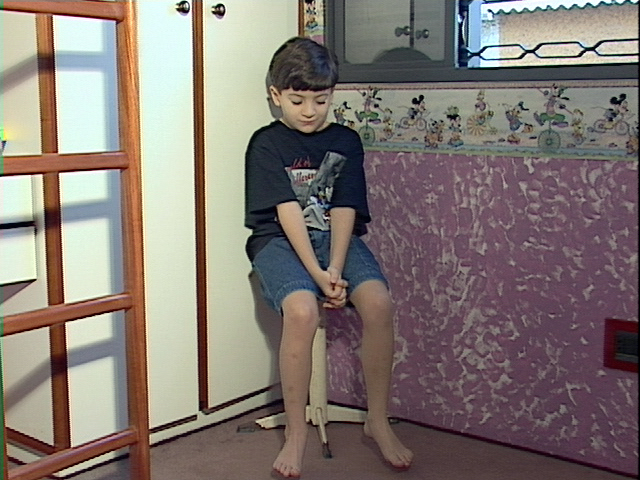 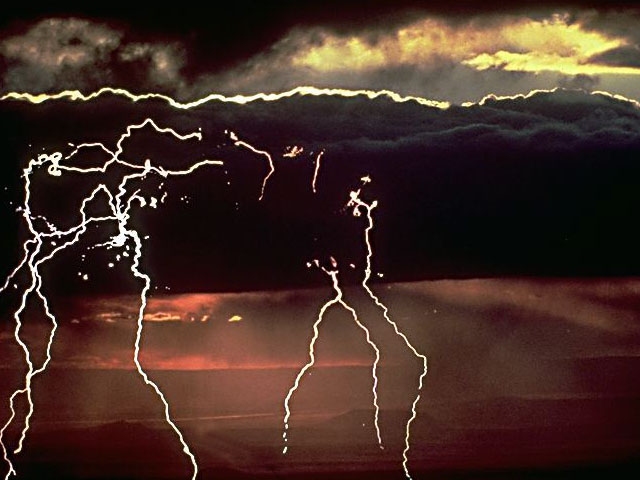 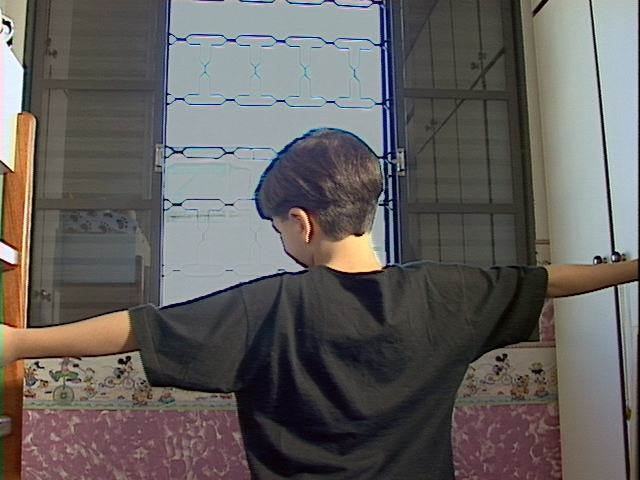 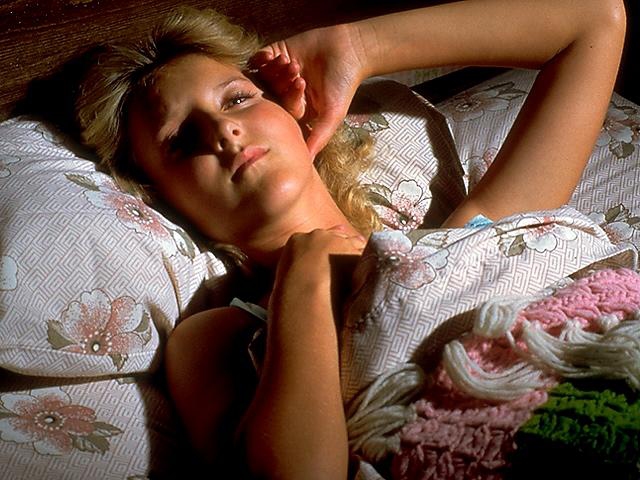 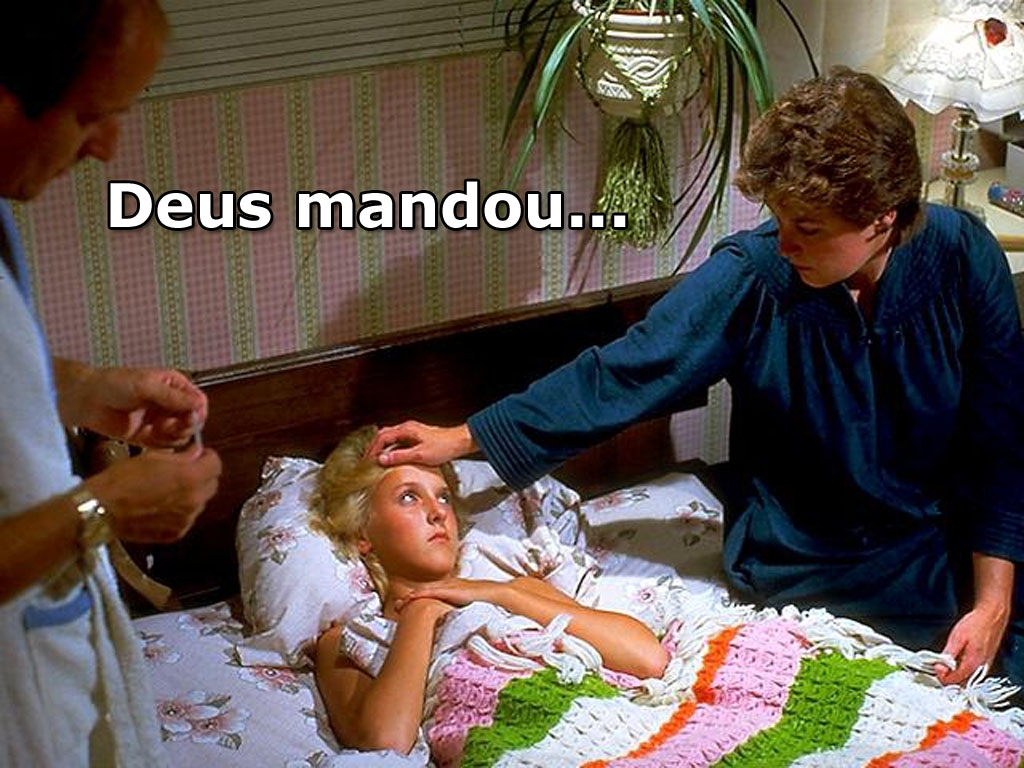 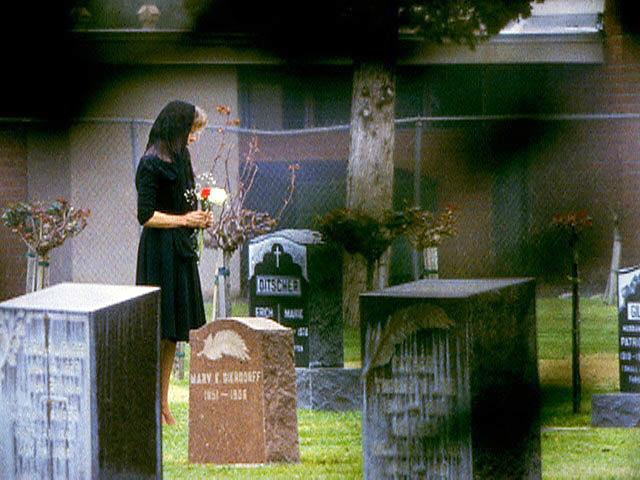 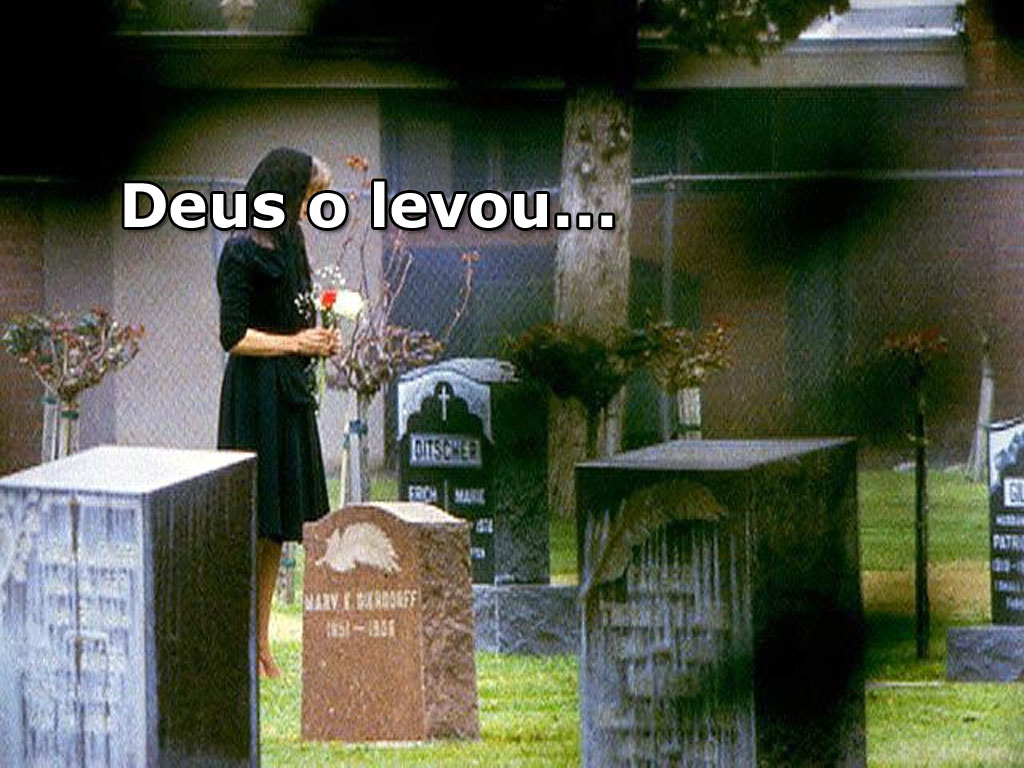 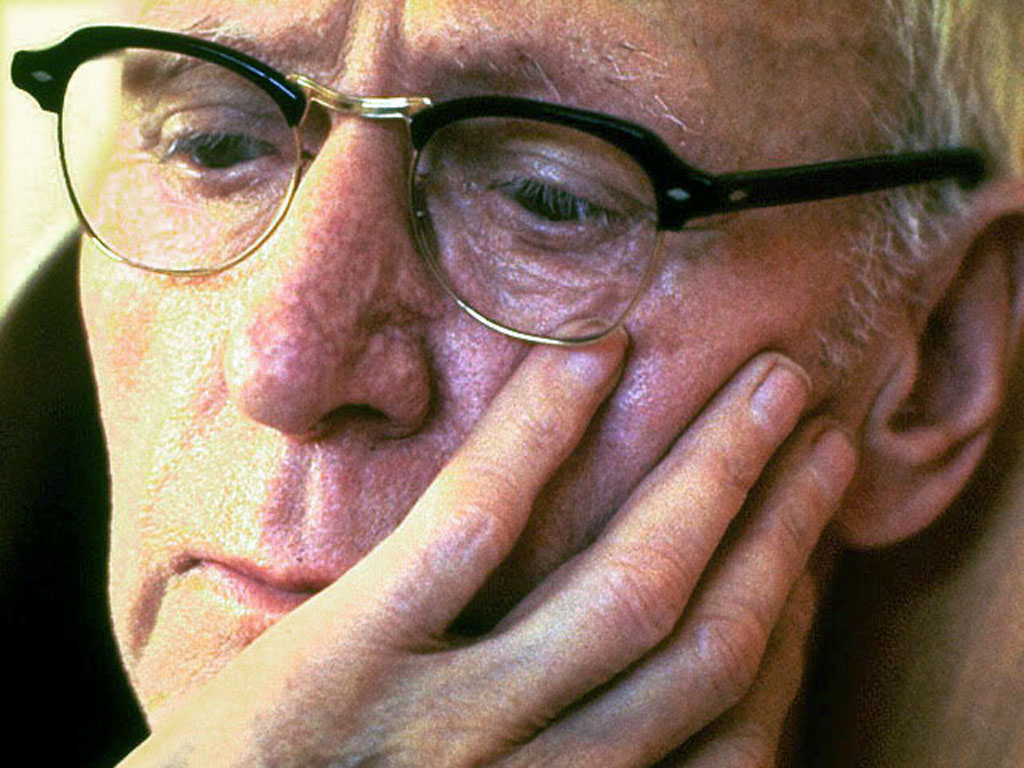 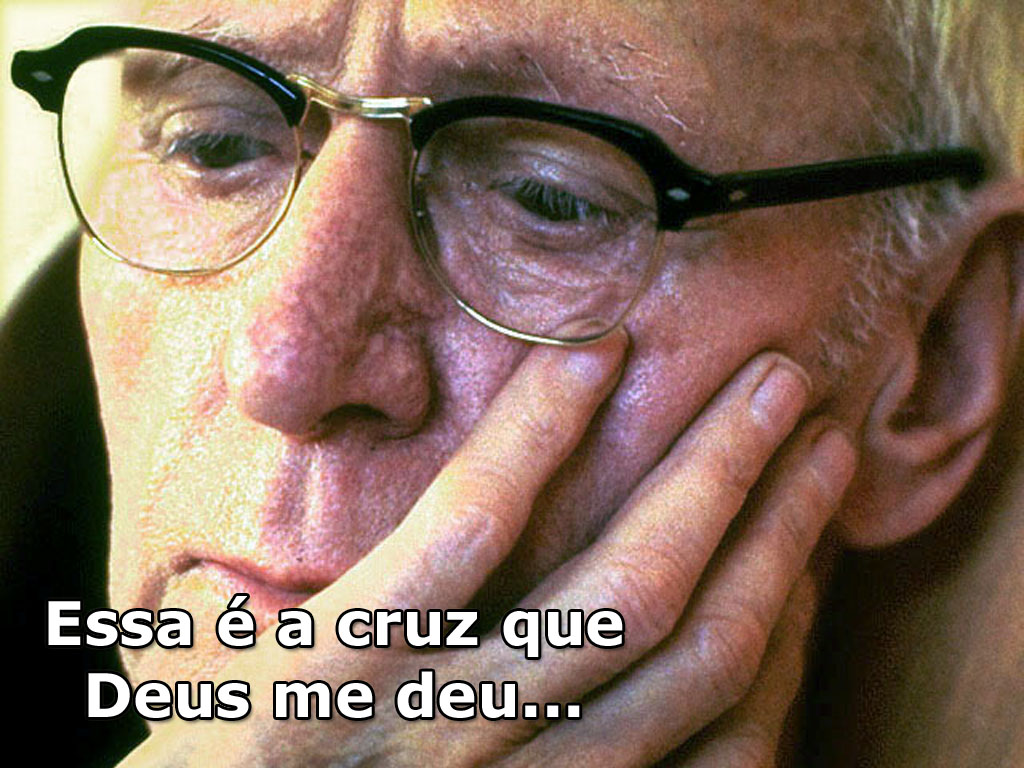 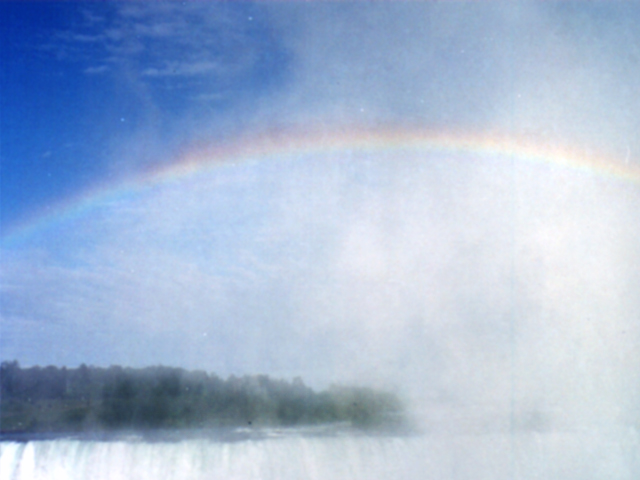 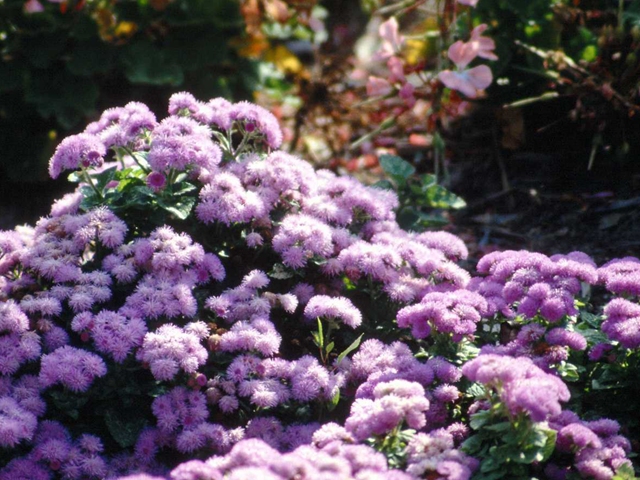 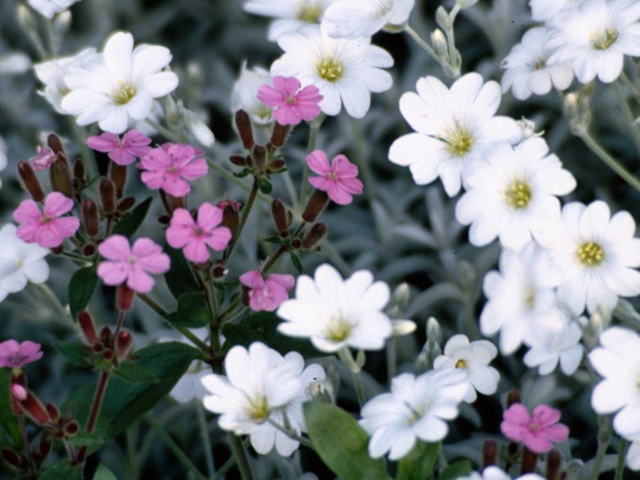 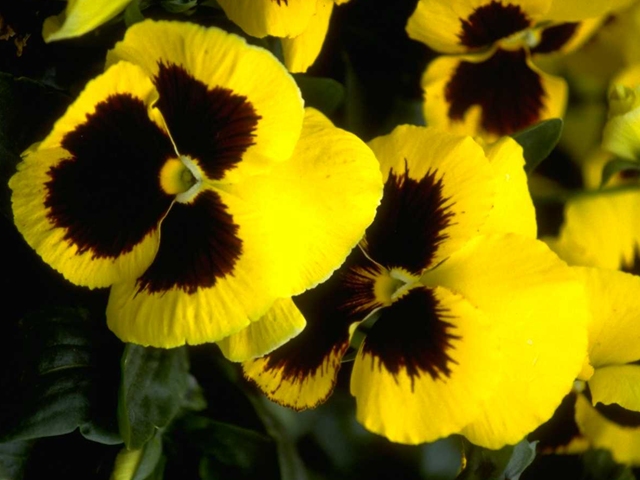 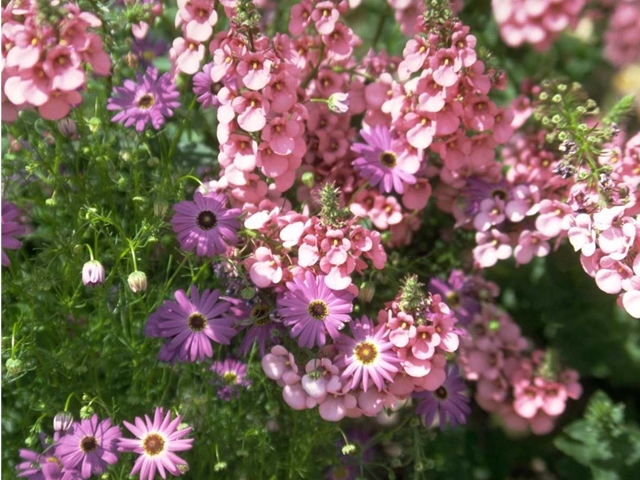 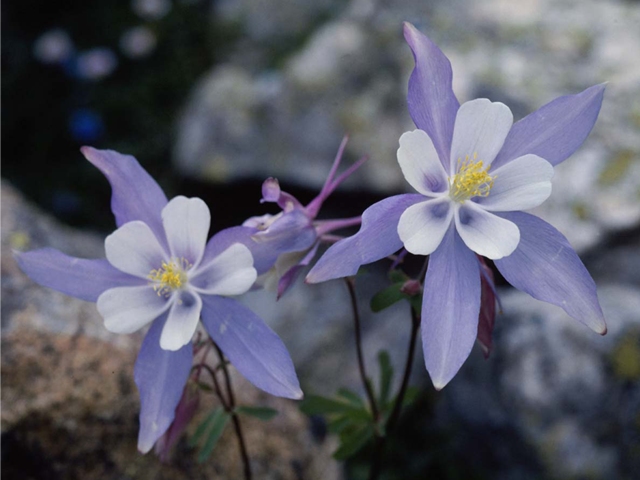 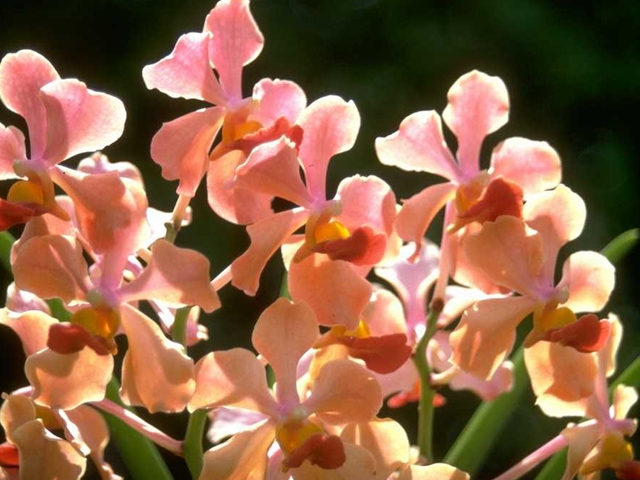 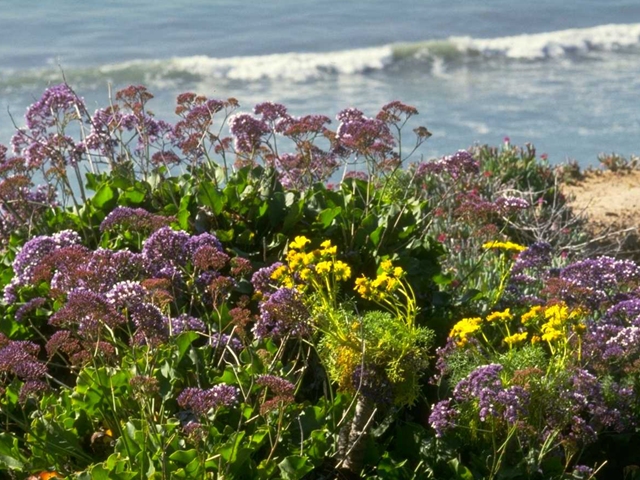 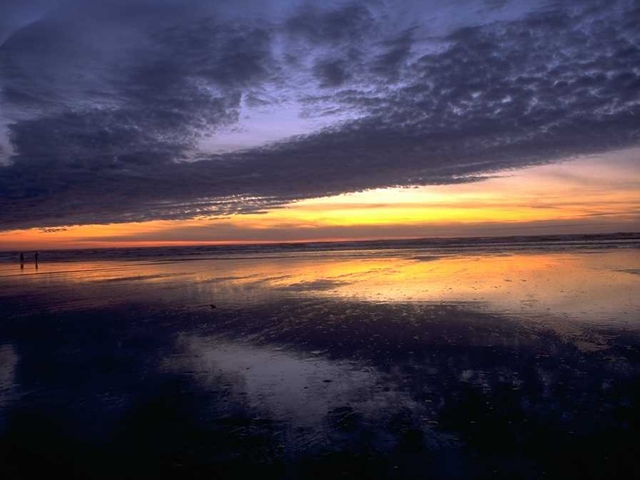 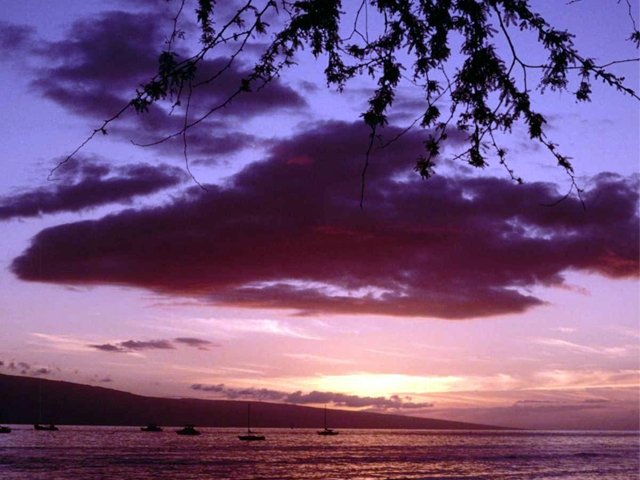 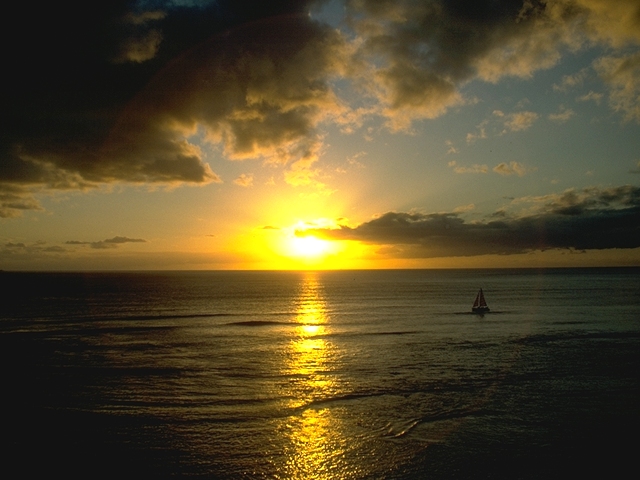 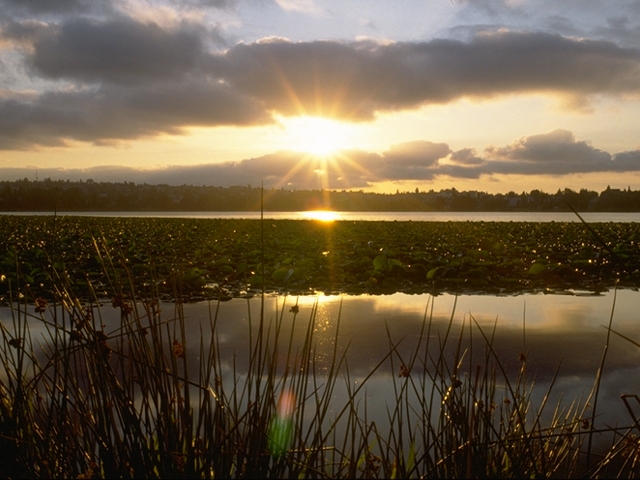 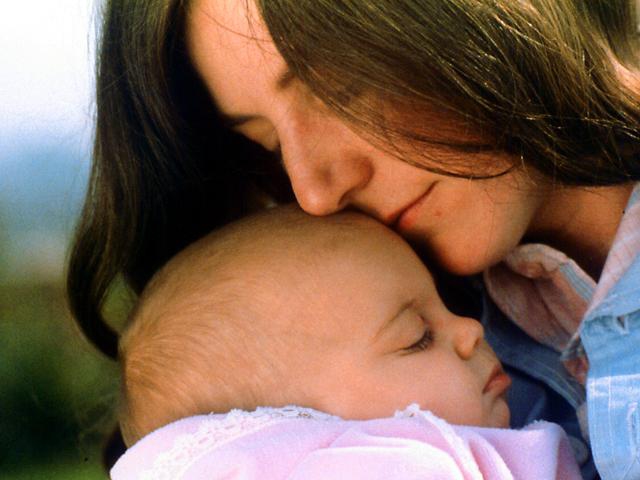 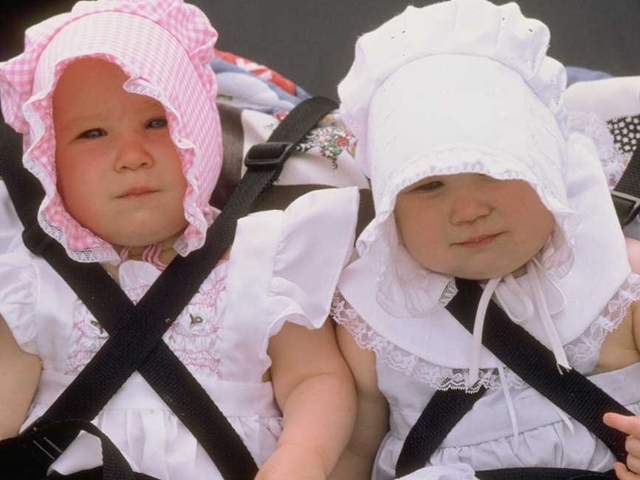 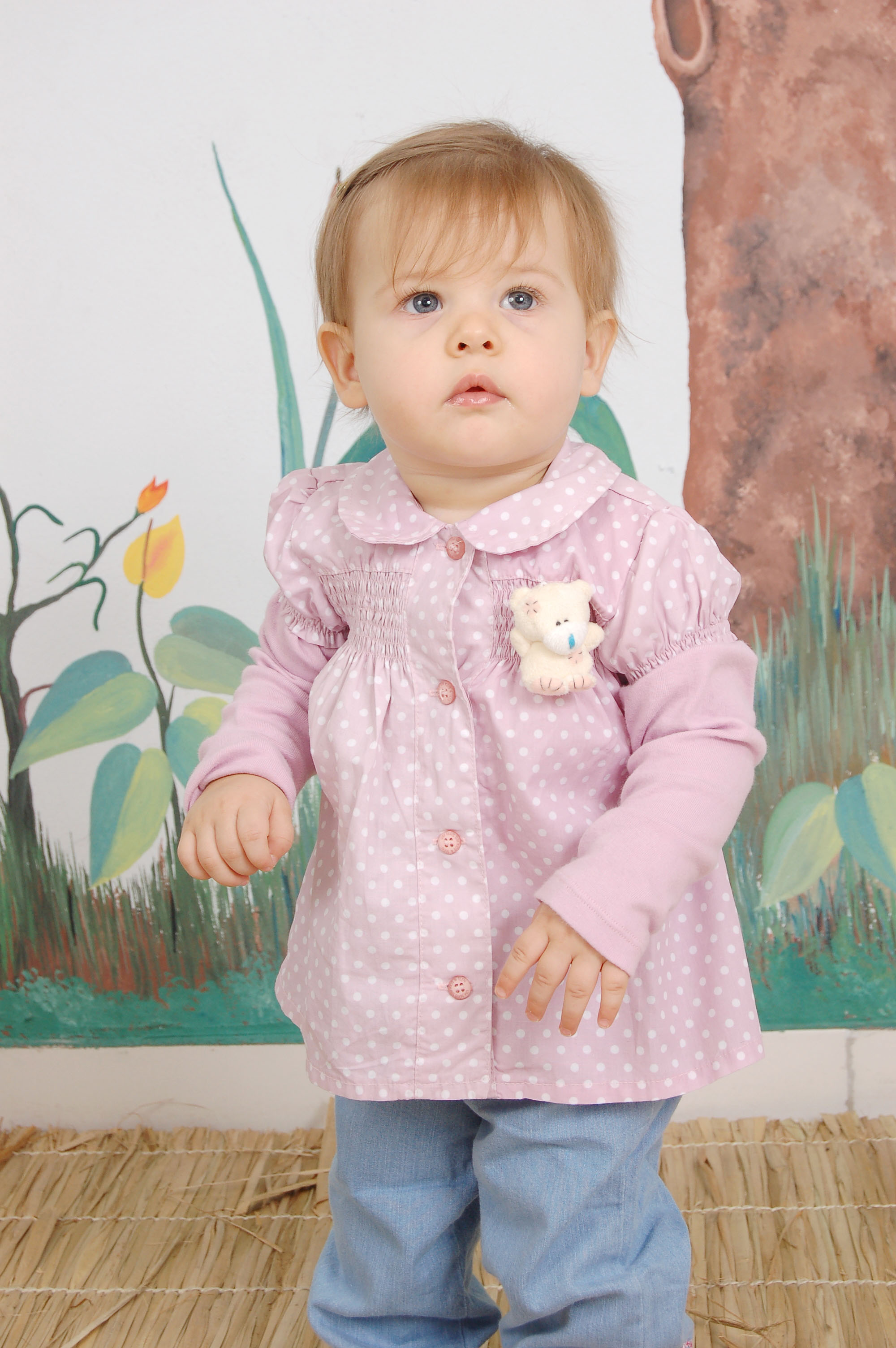 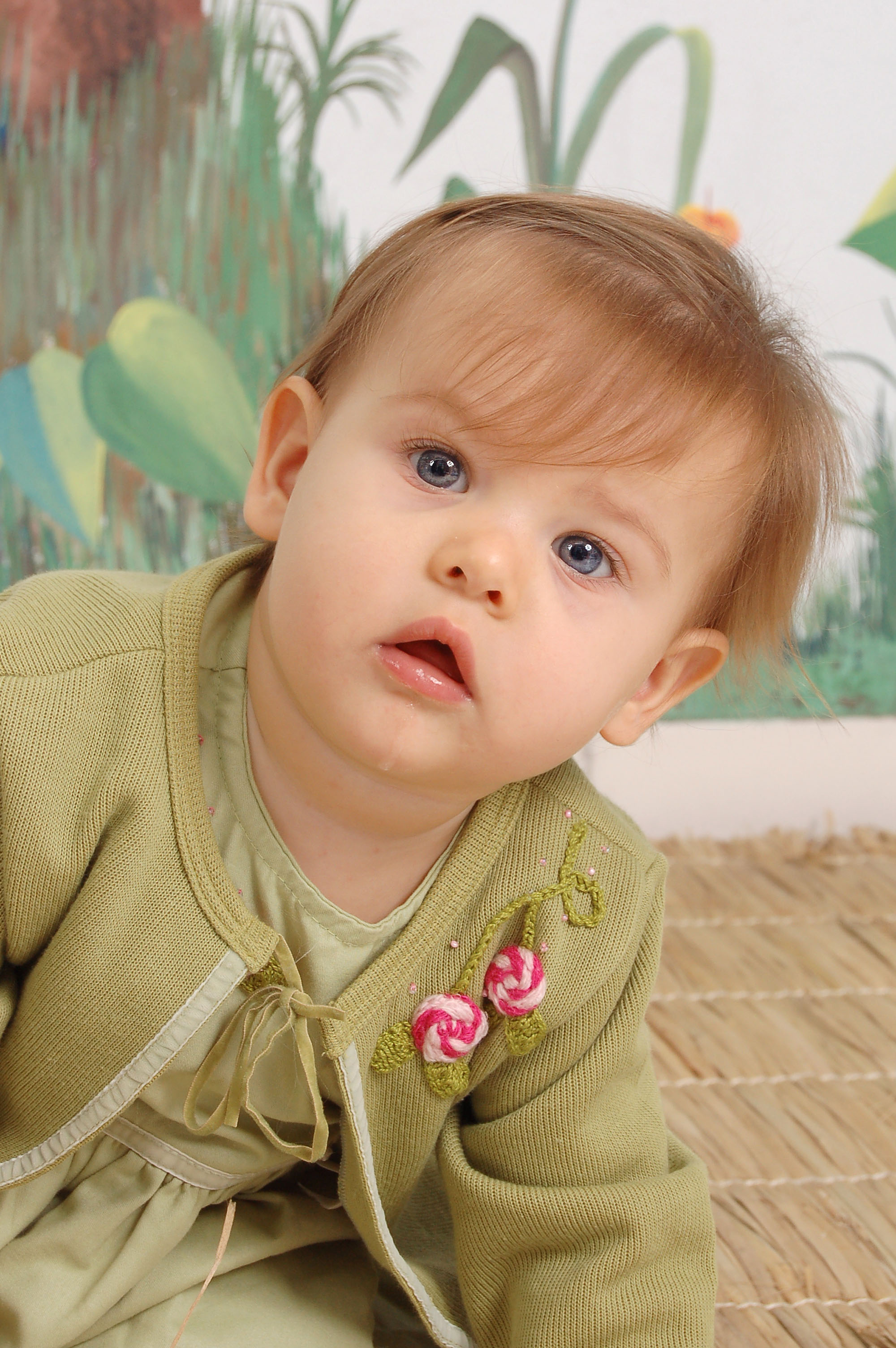 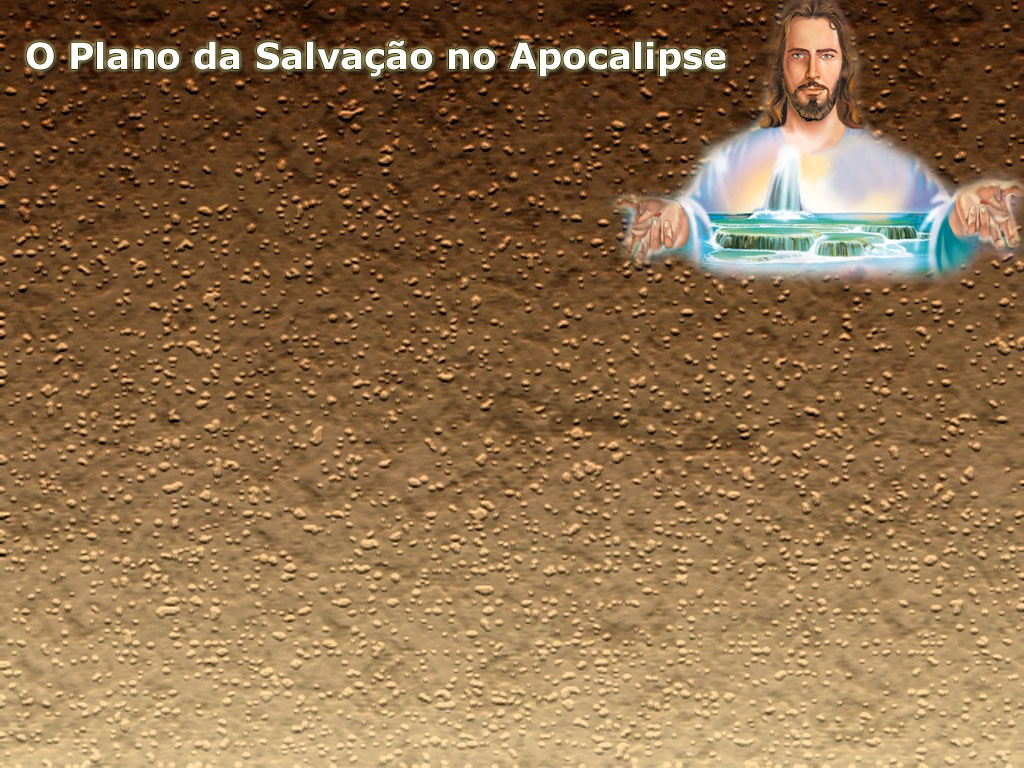 COMO VENCER TODAS AS CILADAS DO DIABO?
Efésios 6:10-18
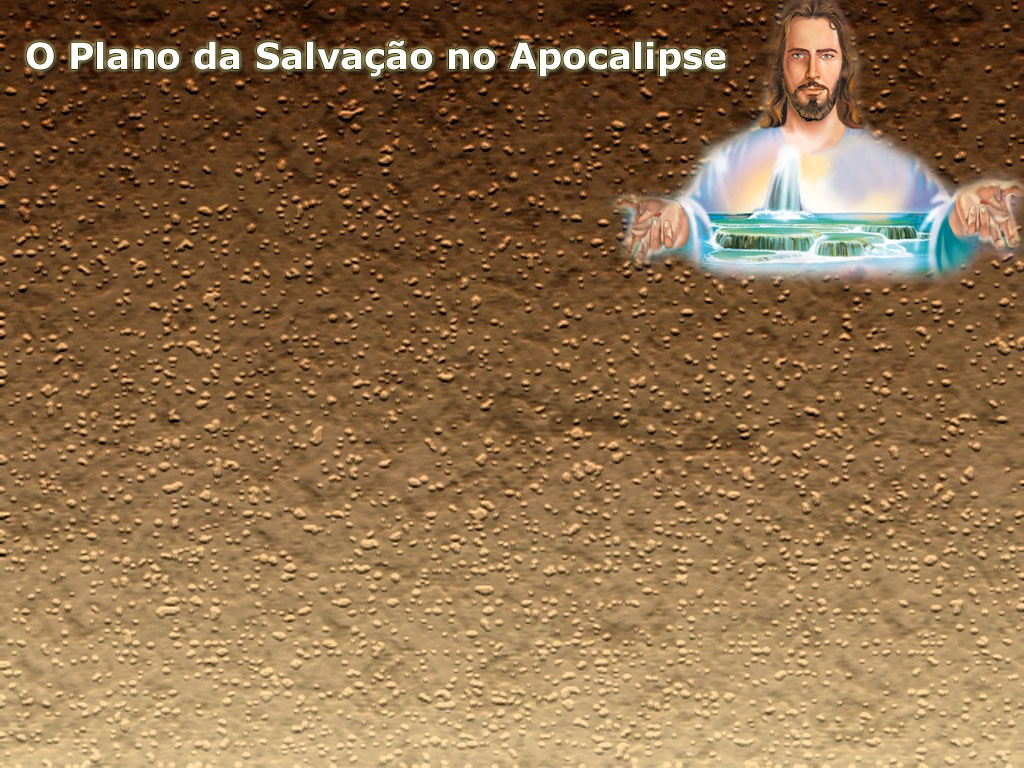 COMO VENCER TODAS AS CILADAS DO DIABO?
Armadura = Verdade
 Sapatos = Evangelho
 Escudo = Fé
 Capacete = Salvação
 Espada = Palavra de Deus
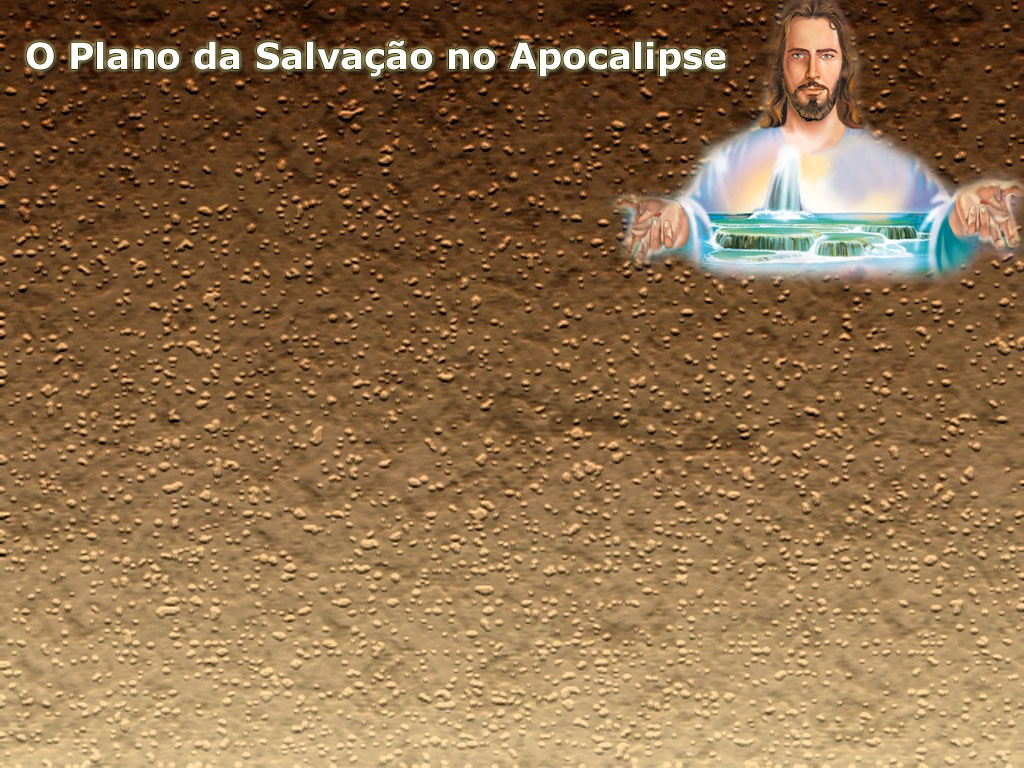 Tiago 4:7
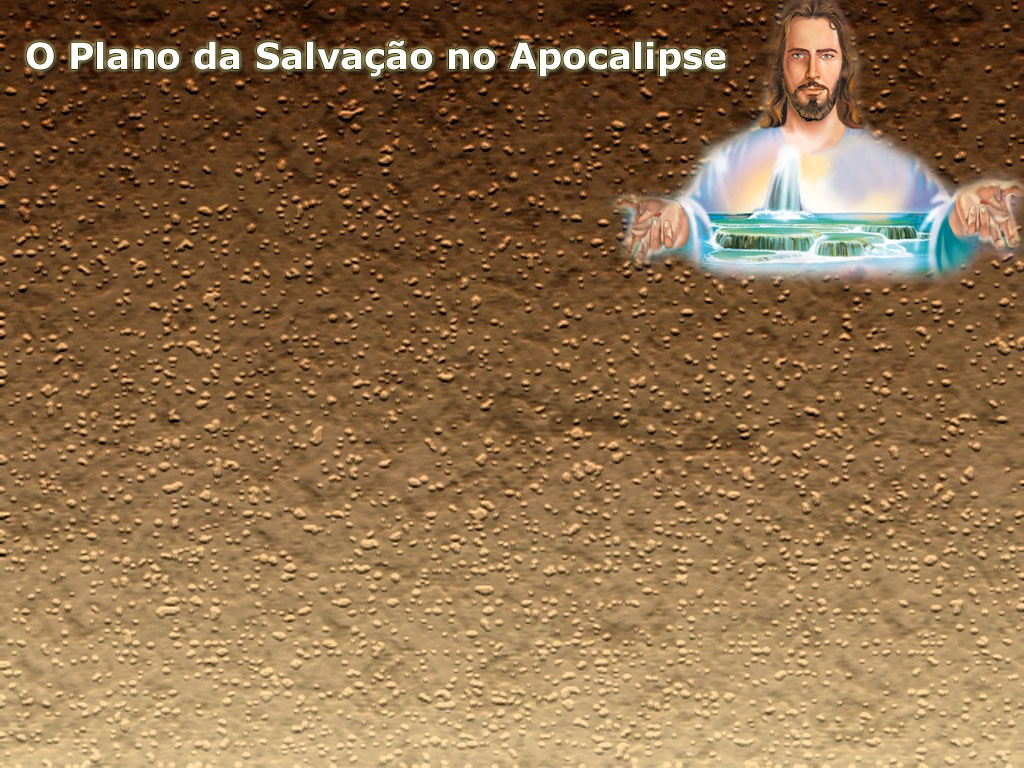 Submeter-se a Deus
 Resistir ao Diabo
O Diabo fugirá…
SUBMETER = OBEDECER
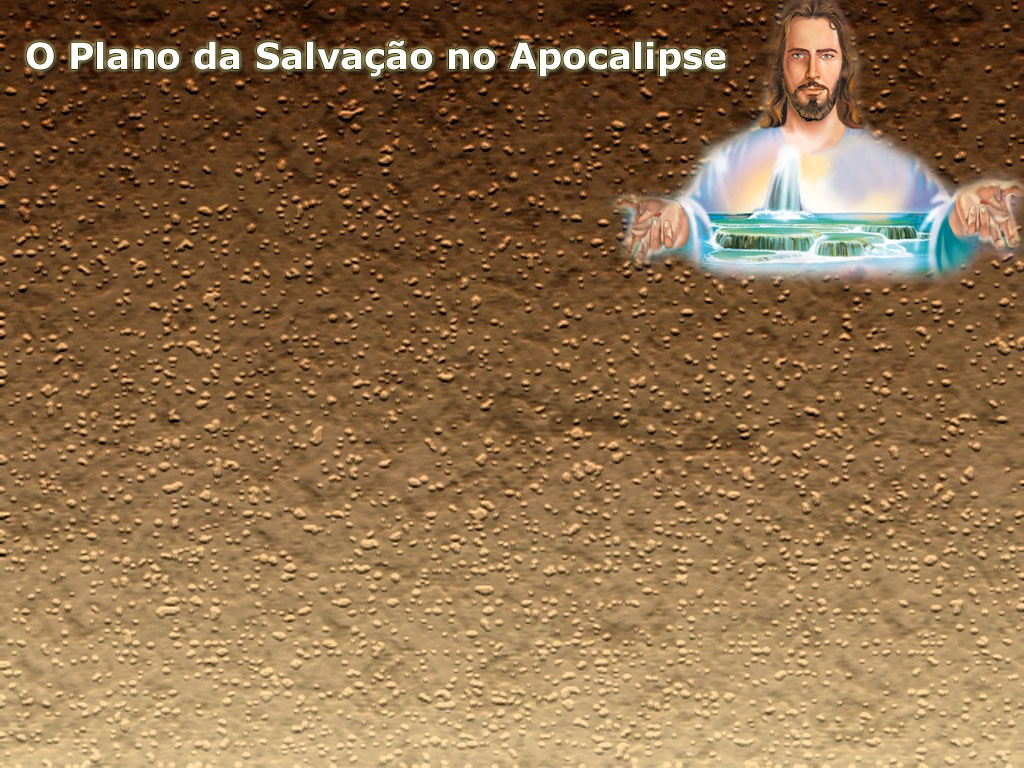 Satanás tornou-se o dono deste mundo. Os seres humanos seus seguidores. O mundo todo estava perdido, nas mãos de Satanás. O que Jesus fez para resgatá-lo?
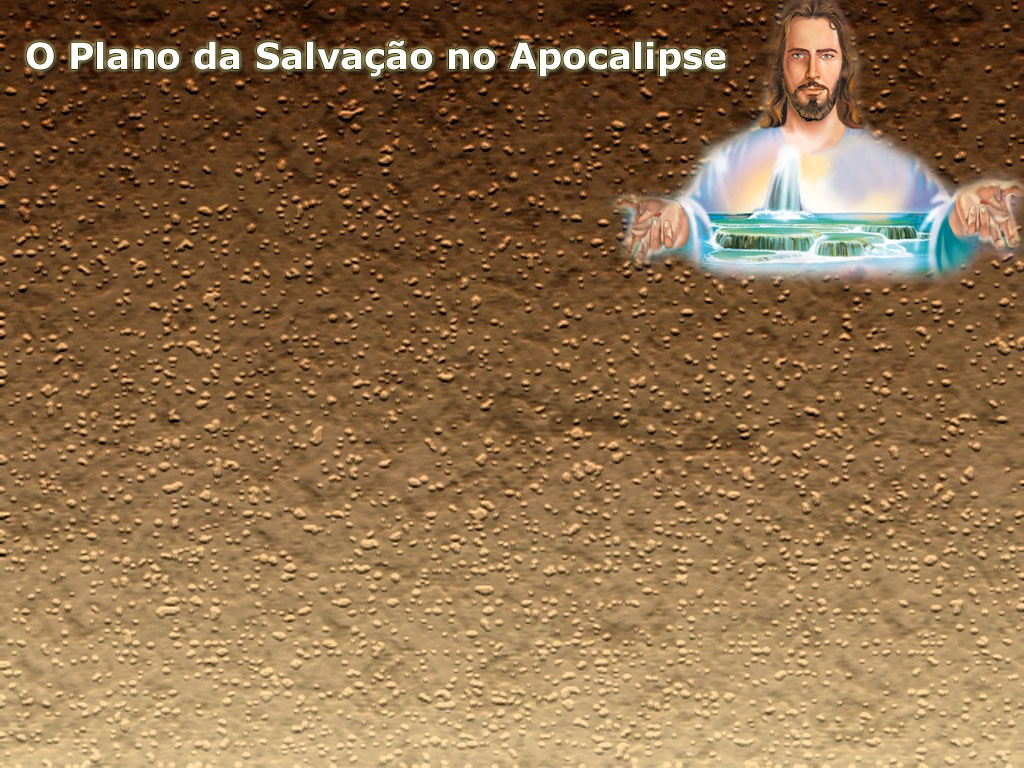 O QUE FEZ JESUS?
Apresentou o Plano da Salvação
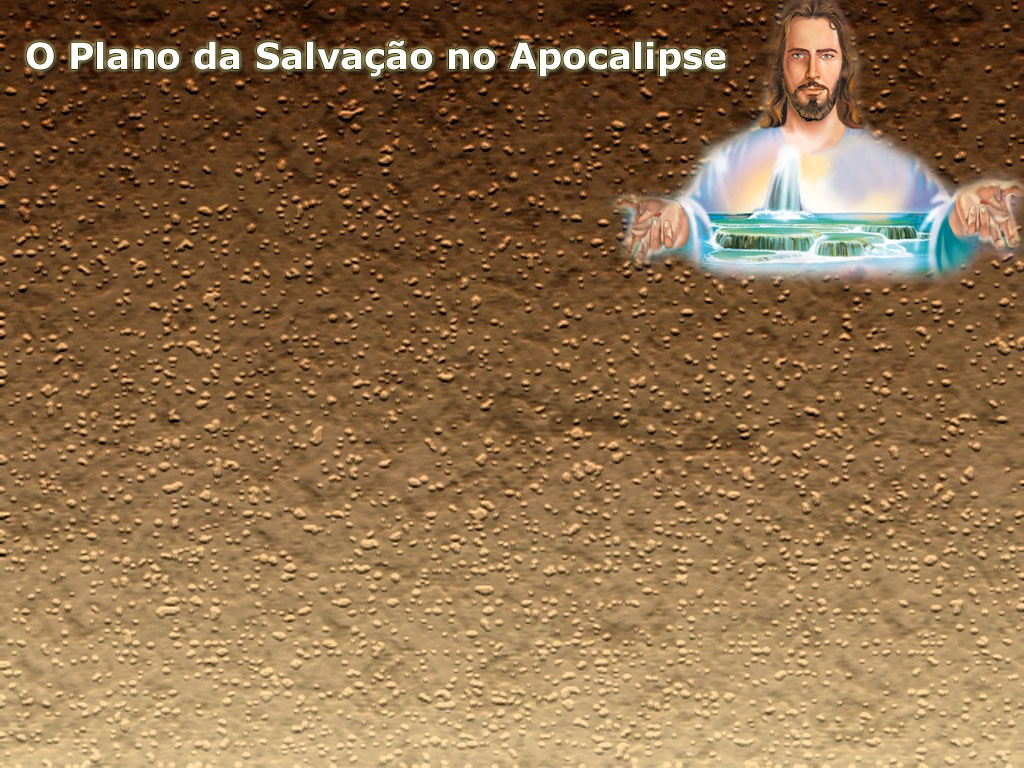 Amanhã – continuação
O Plano da Salvação